Моя педагогическая           находка.
Магомедова Эльза Исмаиловна
                                              Воспитатель

Муниципального казенного дошкольного образовательного                 учреждения "Центр развития ребенка - детский сад №5 "Теремок" городского округа "город Кизляр"
Детский сад - удивительный мир!
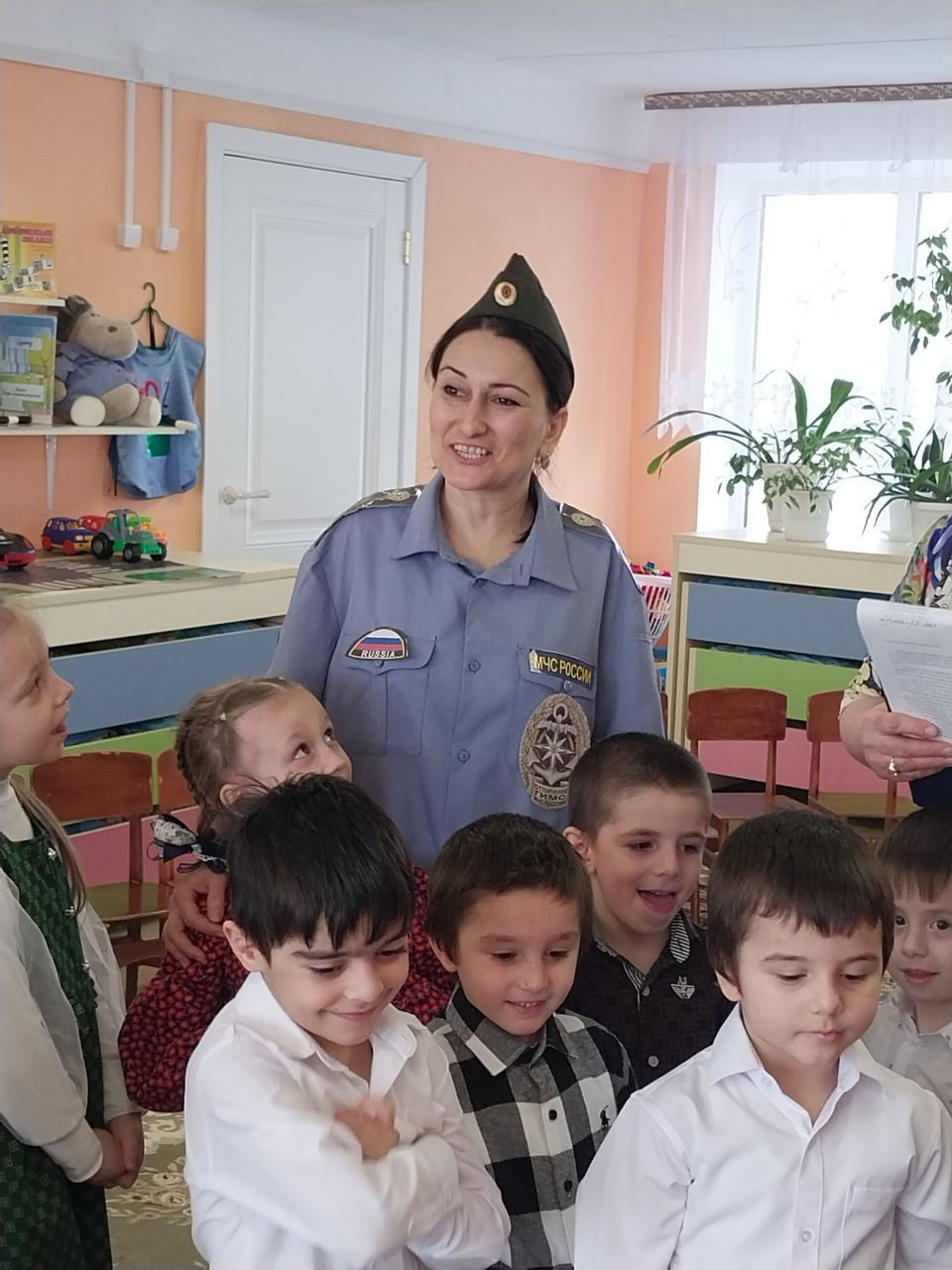 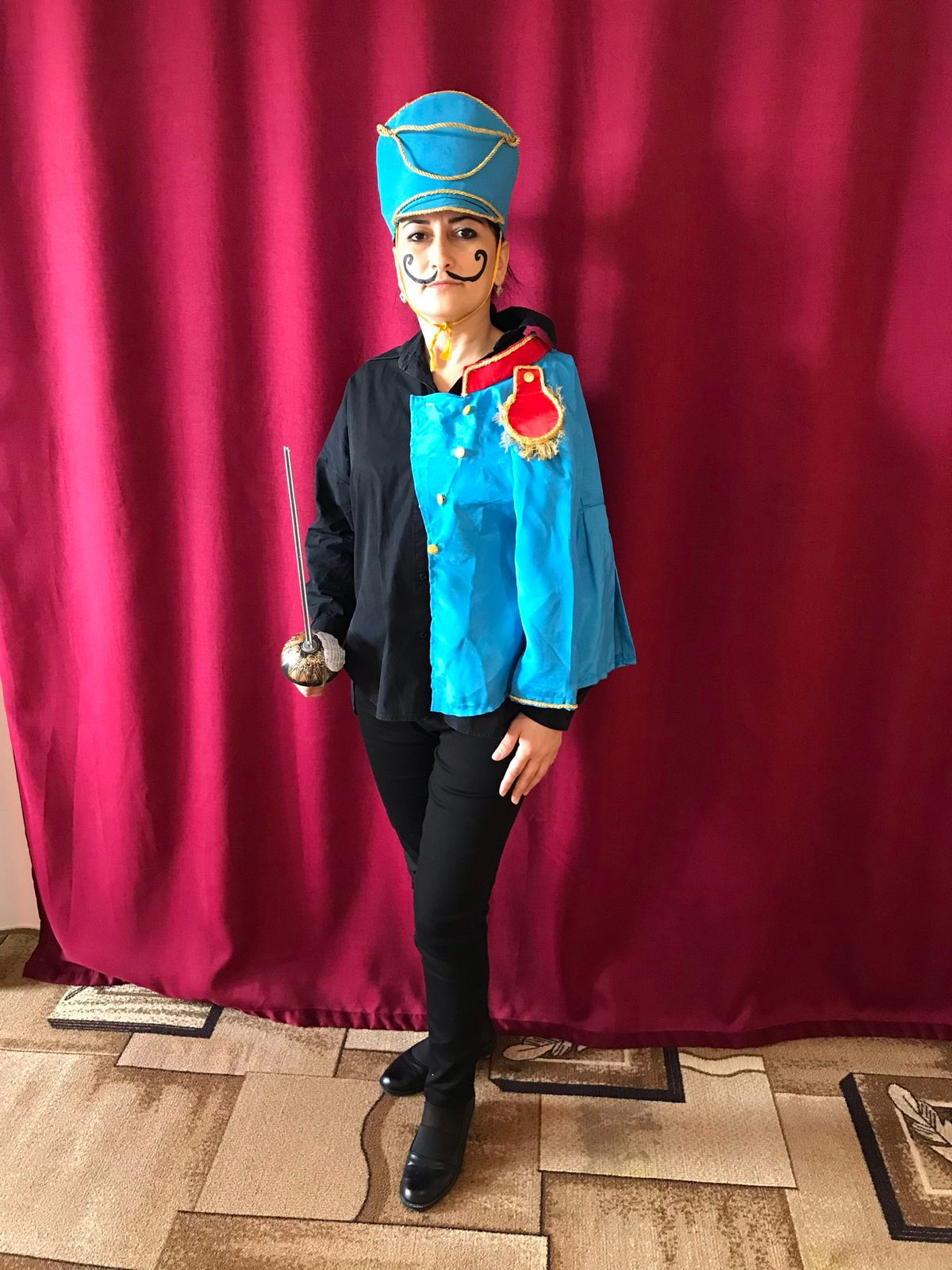 Моя педагогическая находка: «Экспериментальная  деятельность, как средство развития познавательной активности у дошкольников»
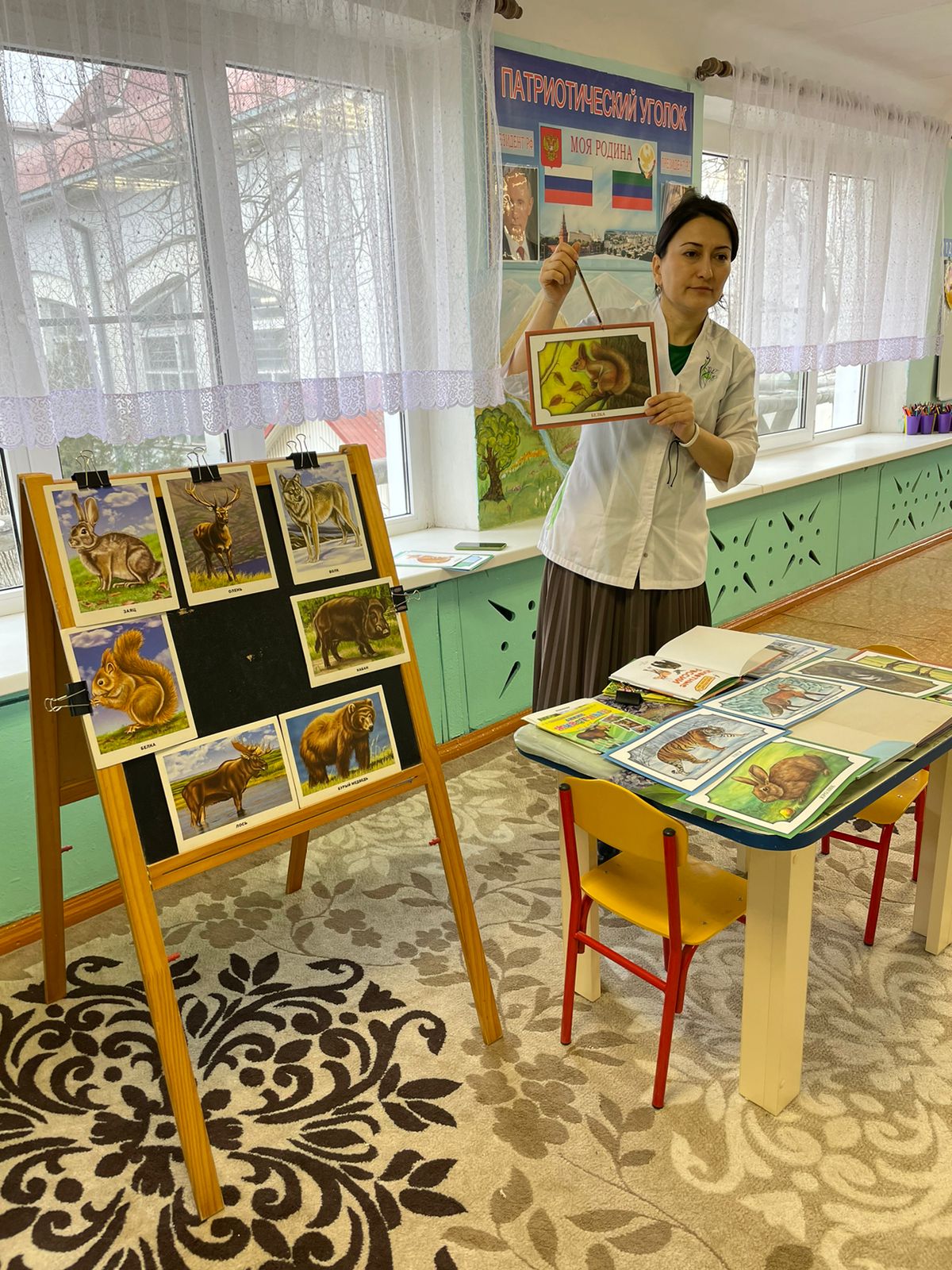 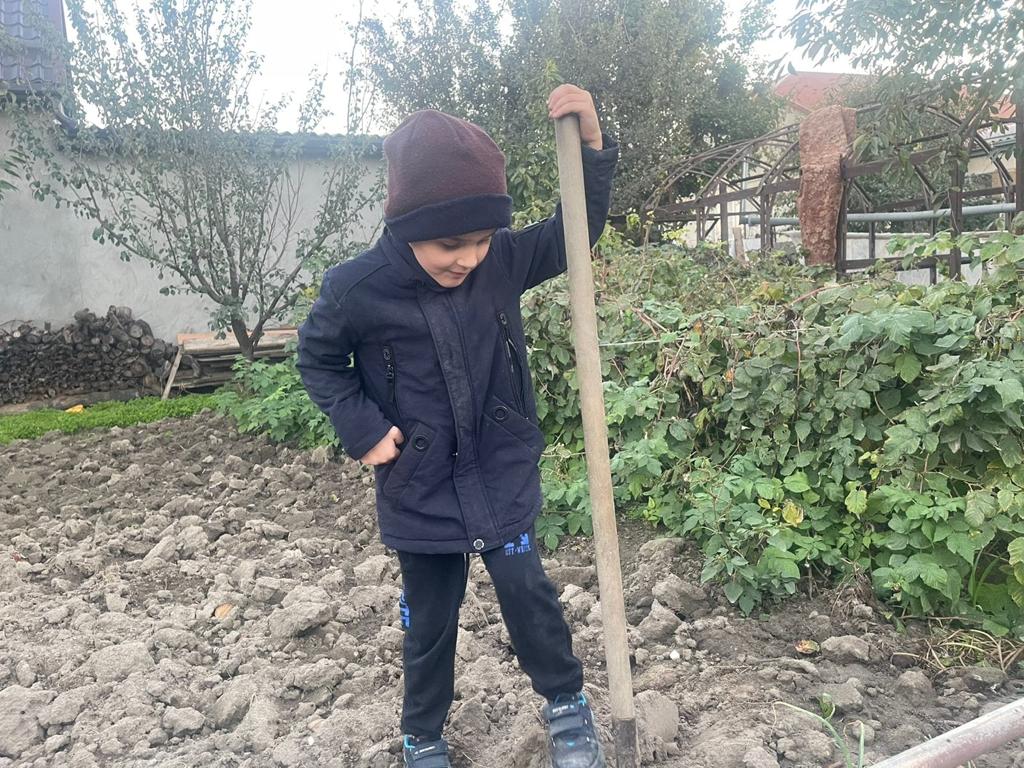 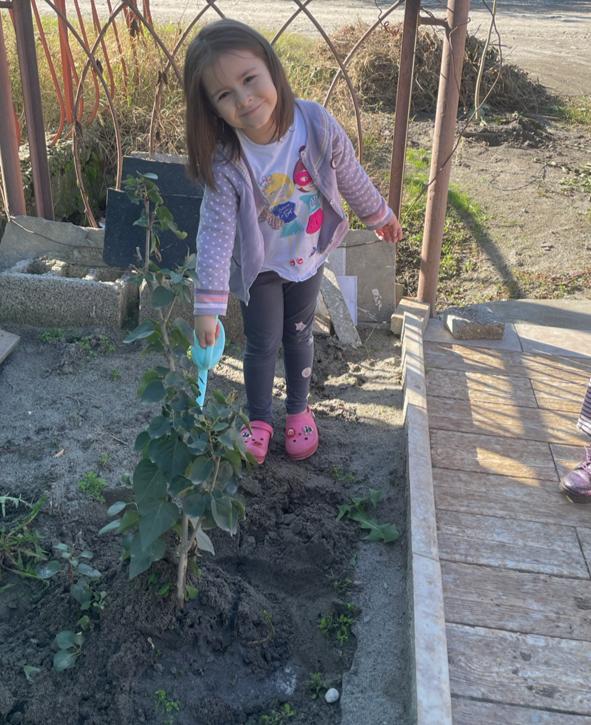 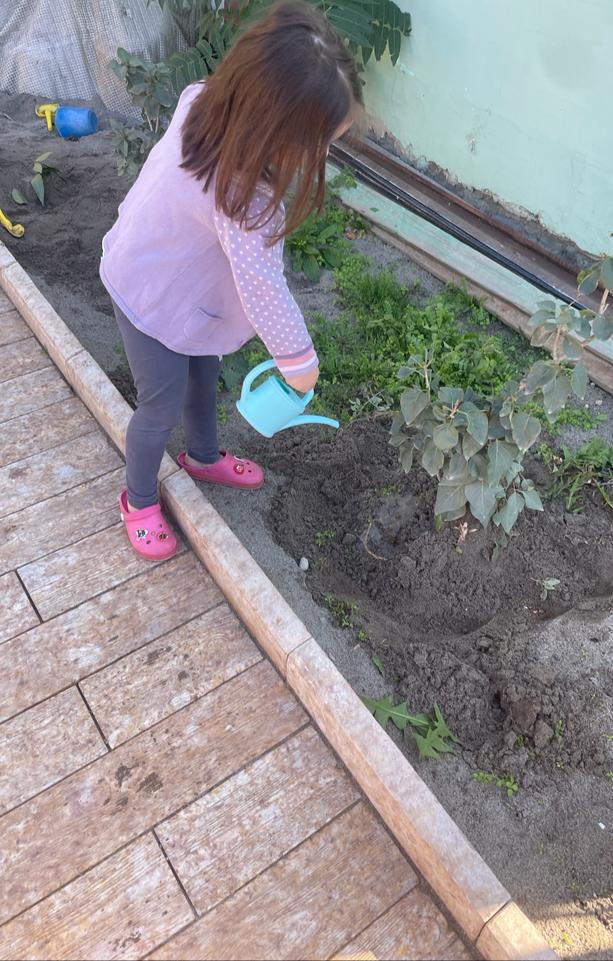 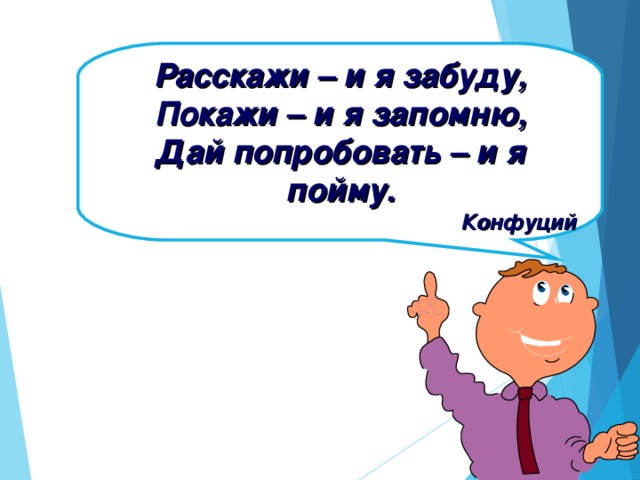 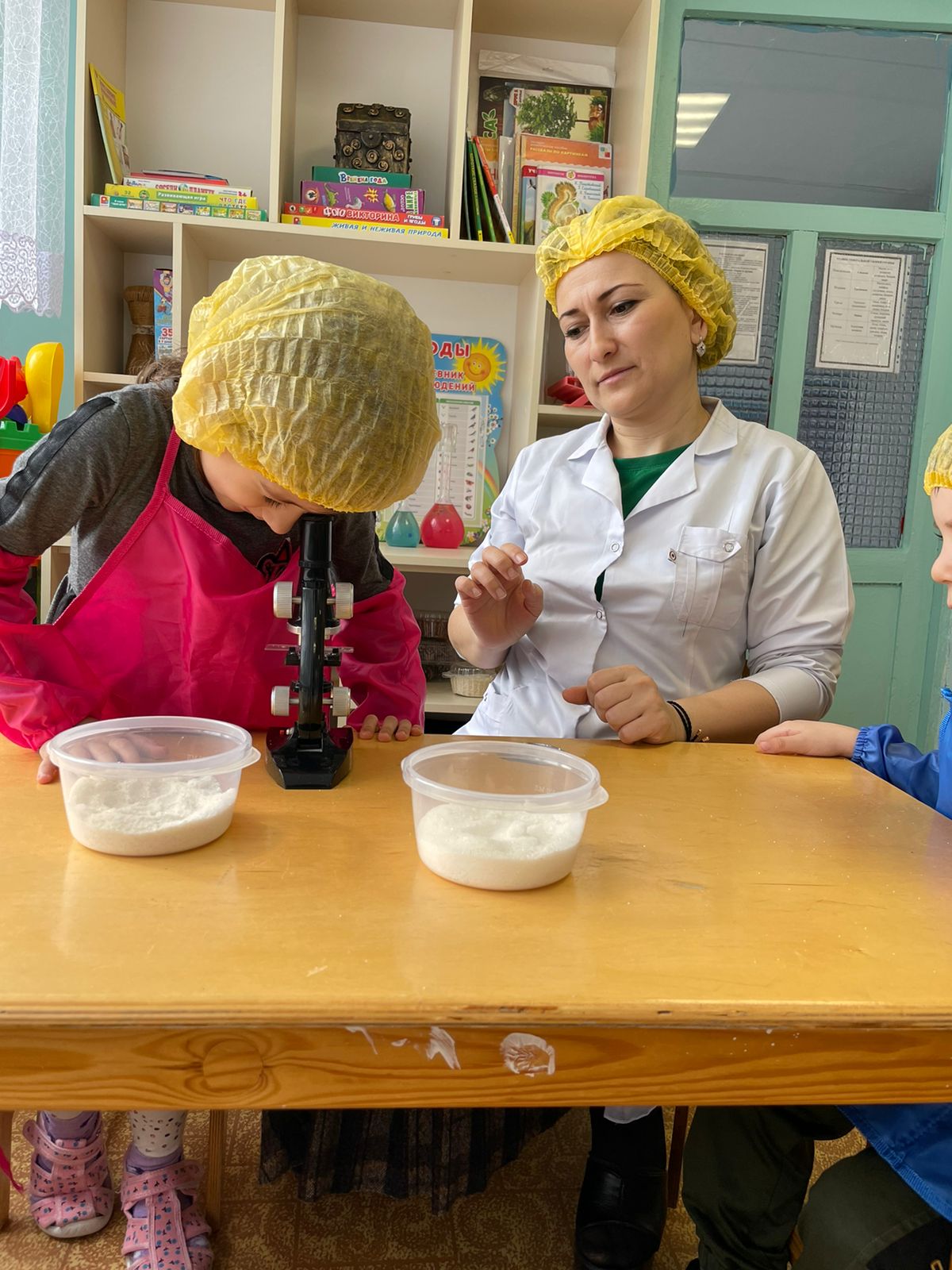 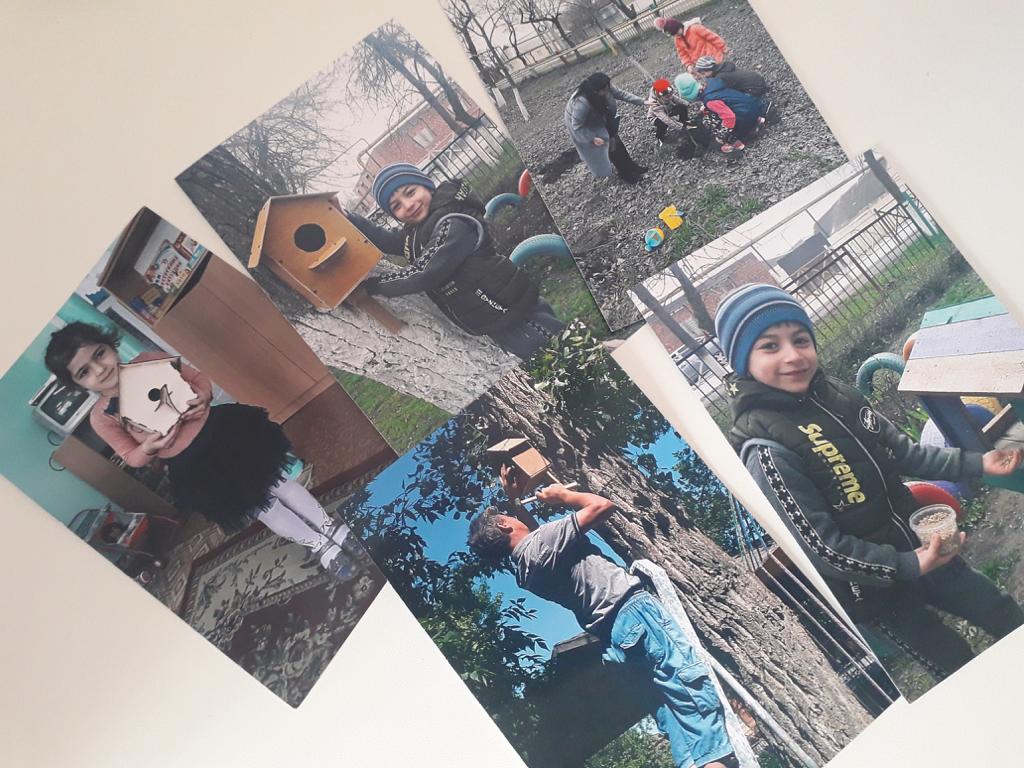 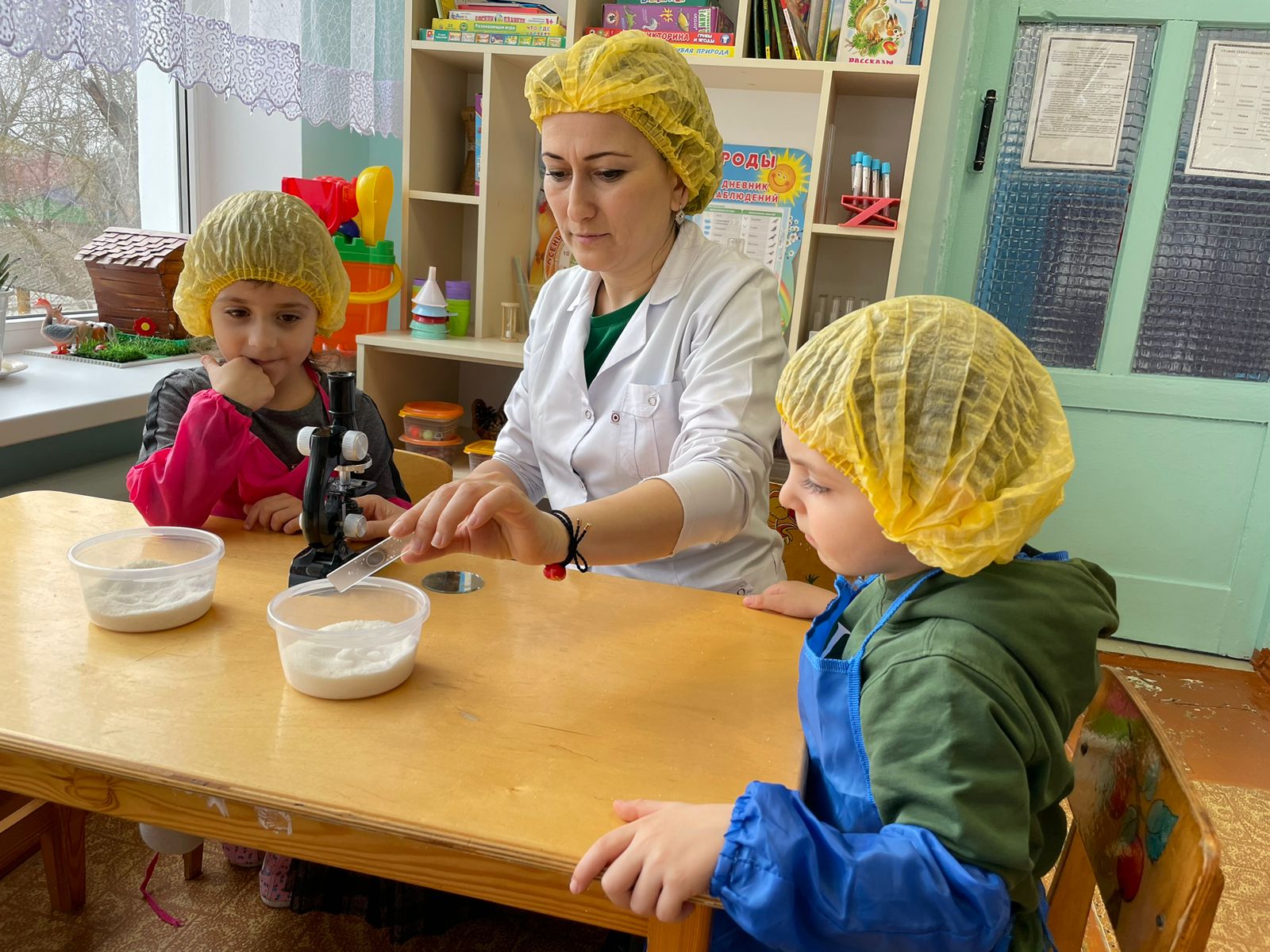 Экспериментирование в детском саду - это эффективная деятельность, направленная на развитие познавательной активности дошкольников.
Цель:
Развитие стремления к самостоятельному познанию объектов живой и неживой природы.
Задачи опытно-экспериментальной деятельности и исследовательской деятельности в познавательном развитии детей.
 • Формировать интерес дошкольников к окружающему миру, любознательность.
 • Развивать умение получать сведения о новом объекте в процессе его практического исследования. 
• Создавать условия для развития самостоятельности и умения устанавливать причинно-следственные связи. 
• Активизировать желание узнавать новое, неизвестное в окружающем мире.
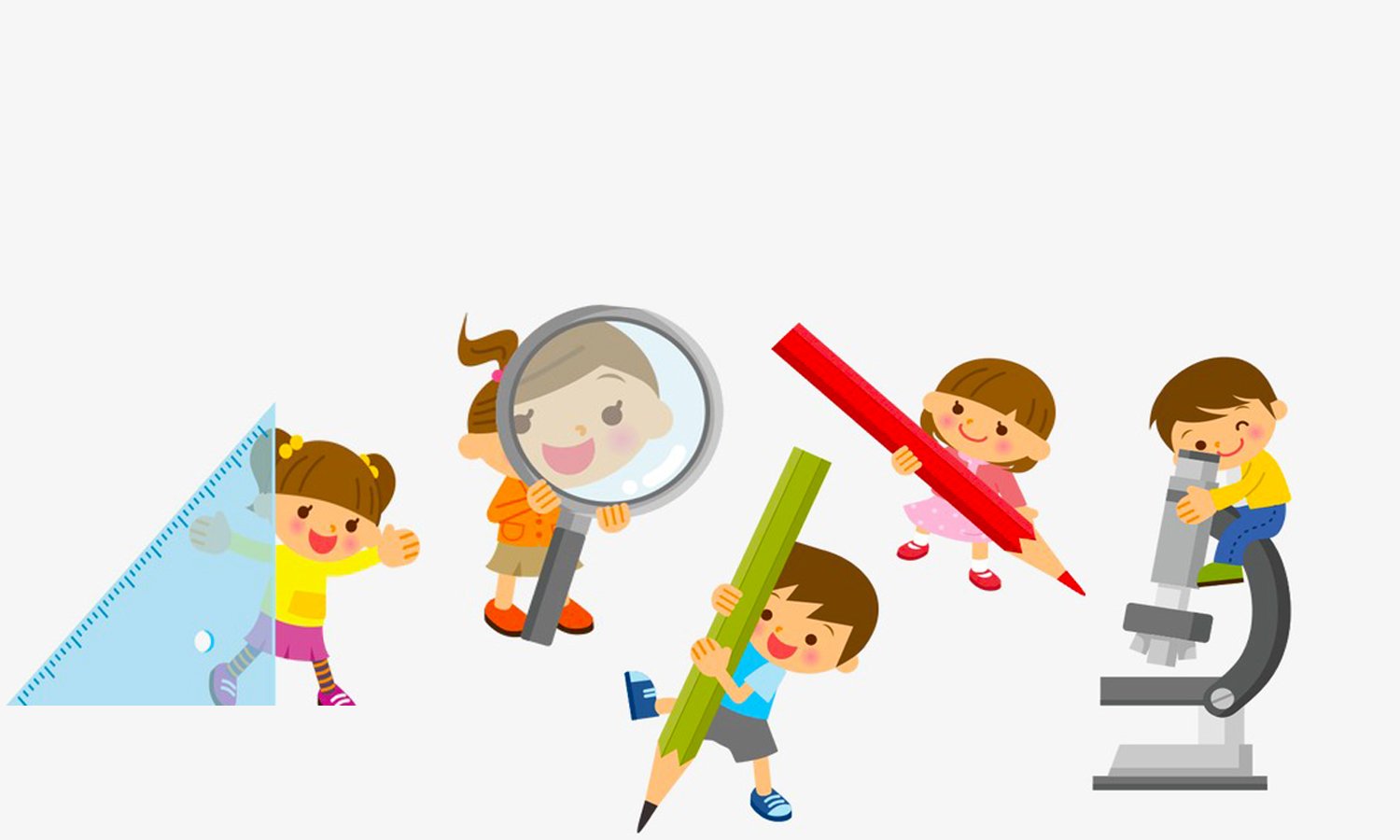 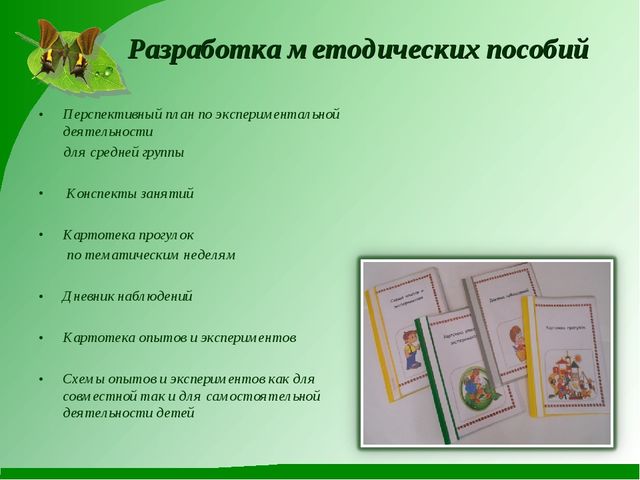 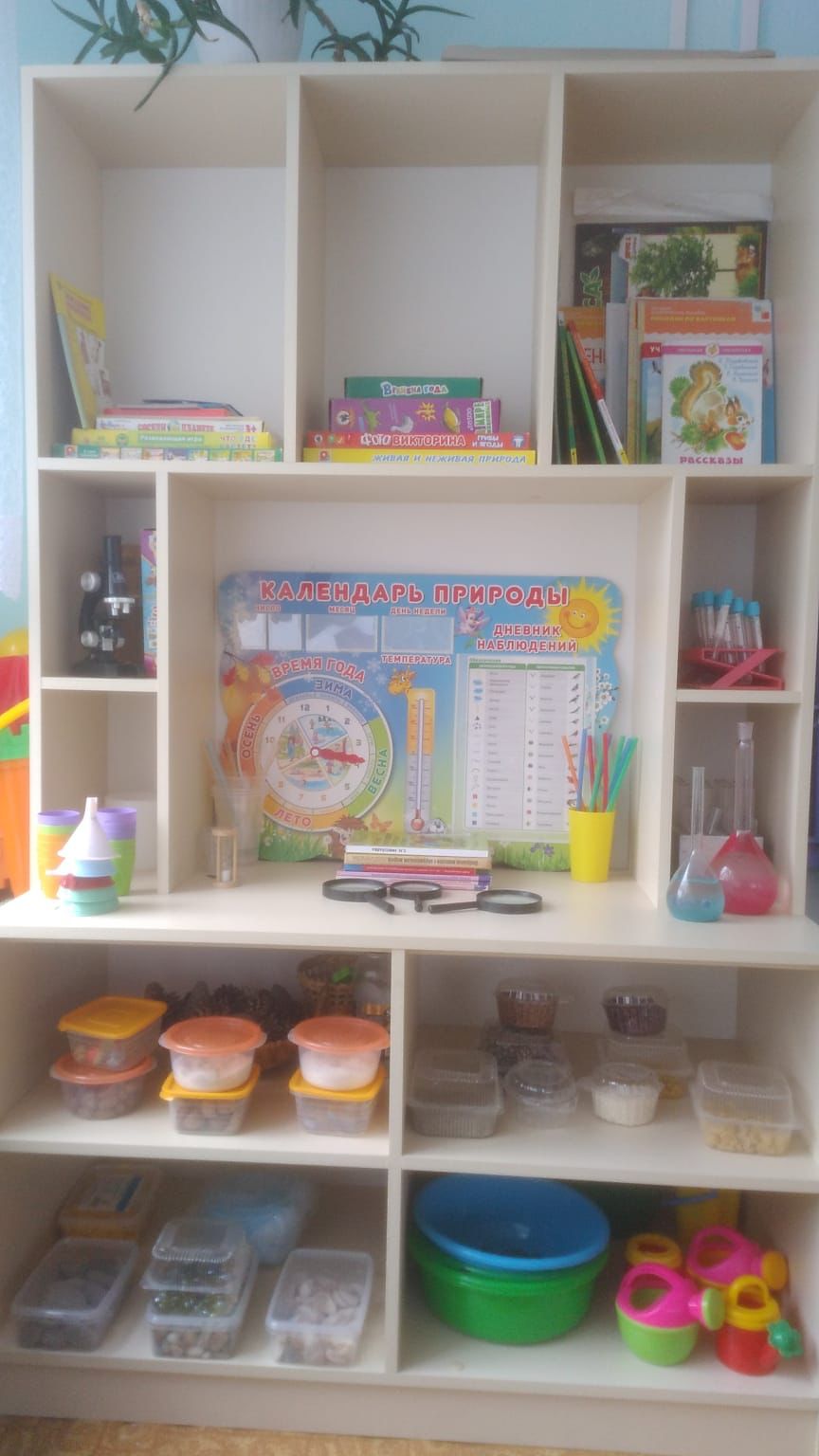 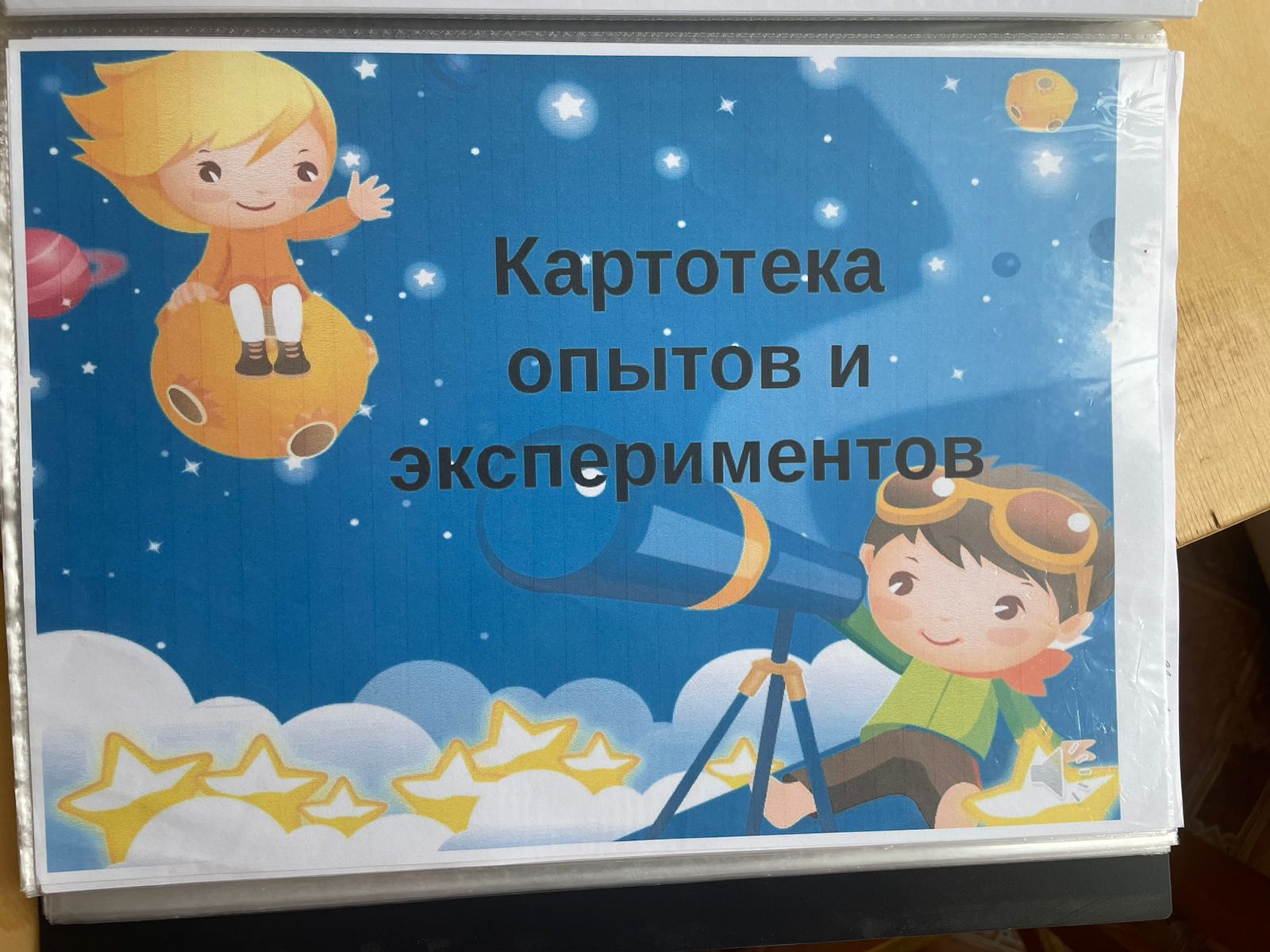 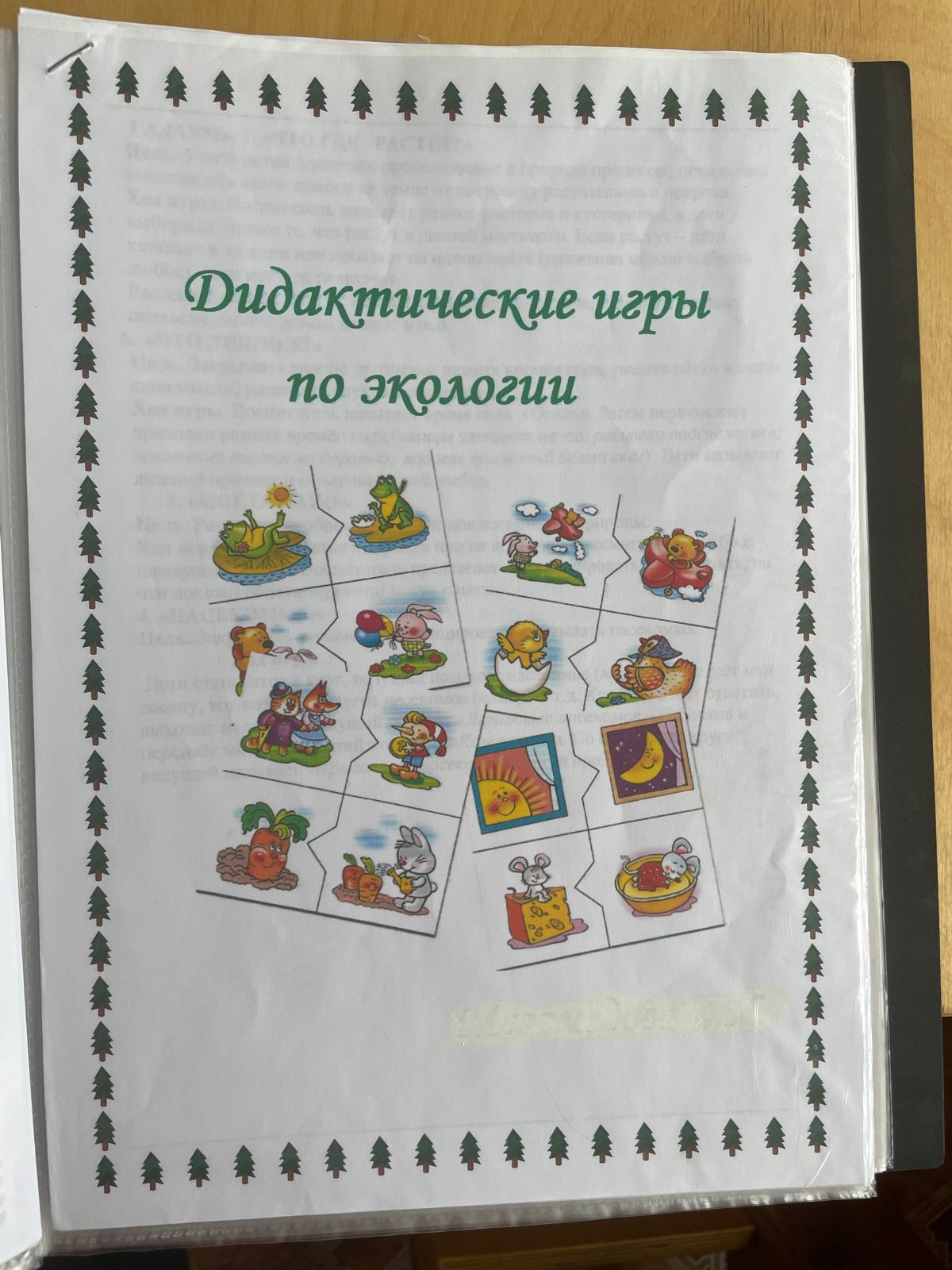 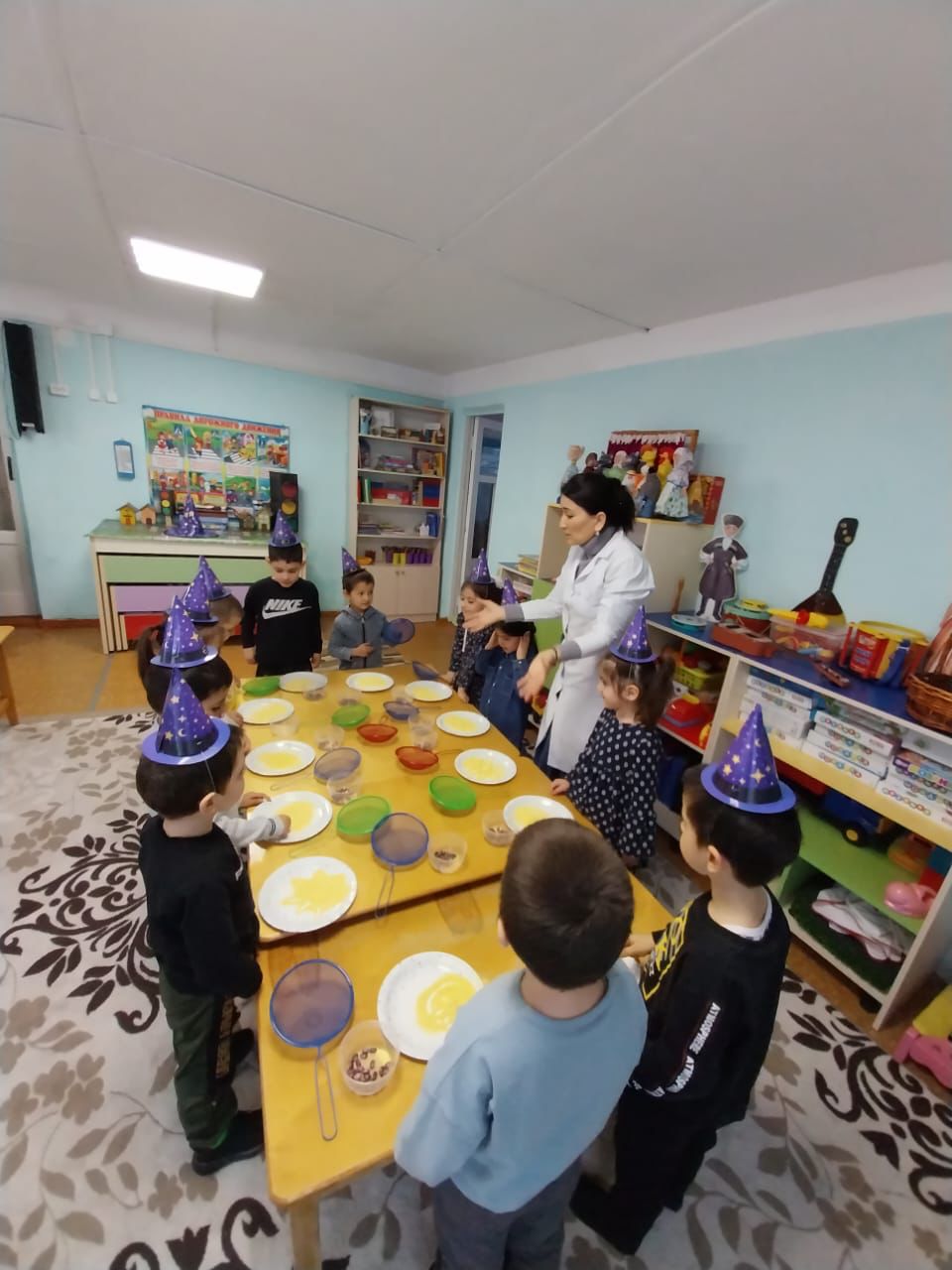 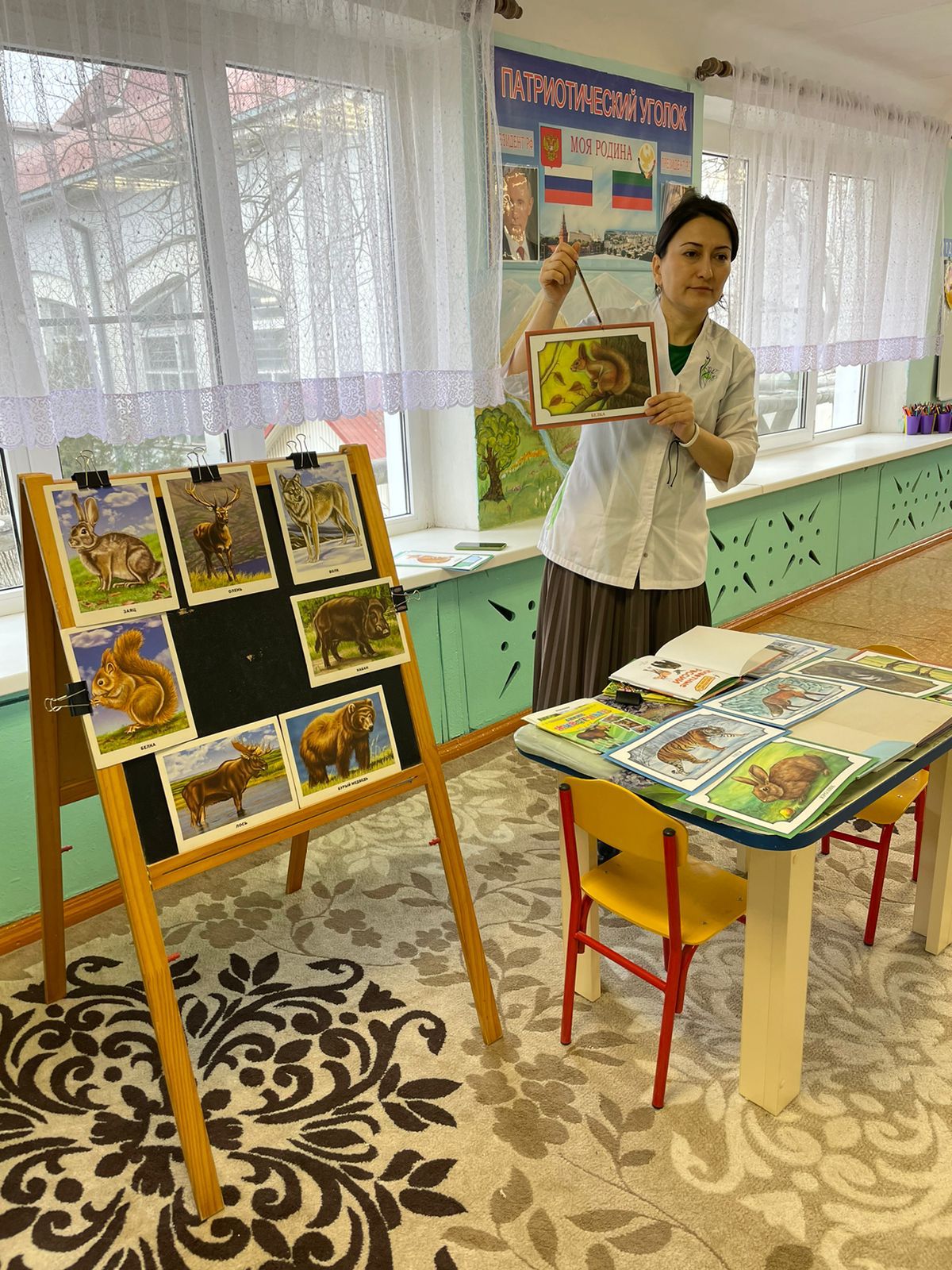 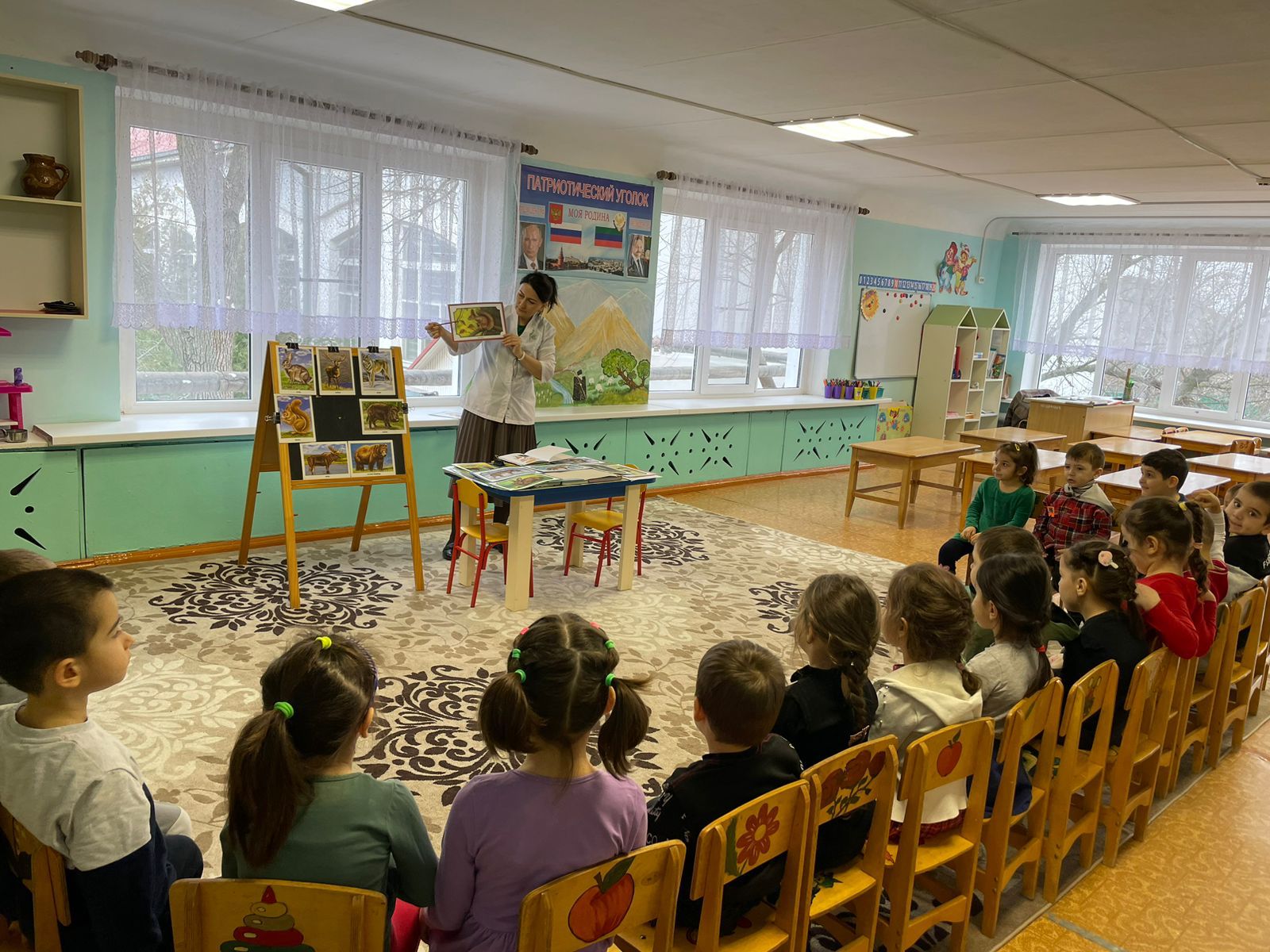 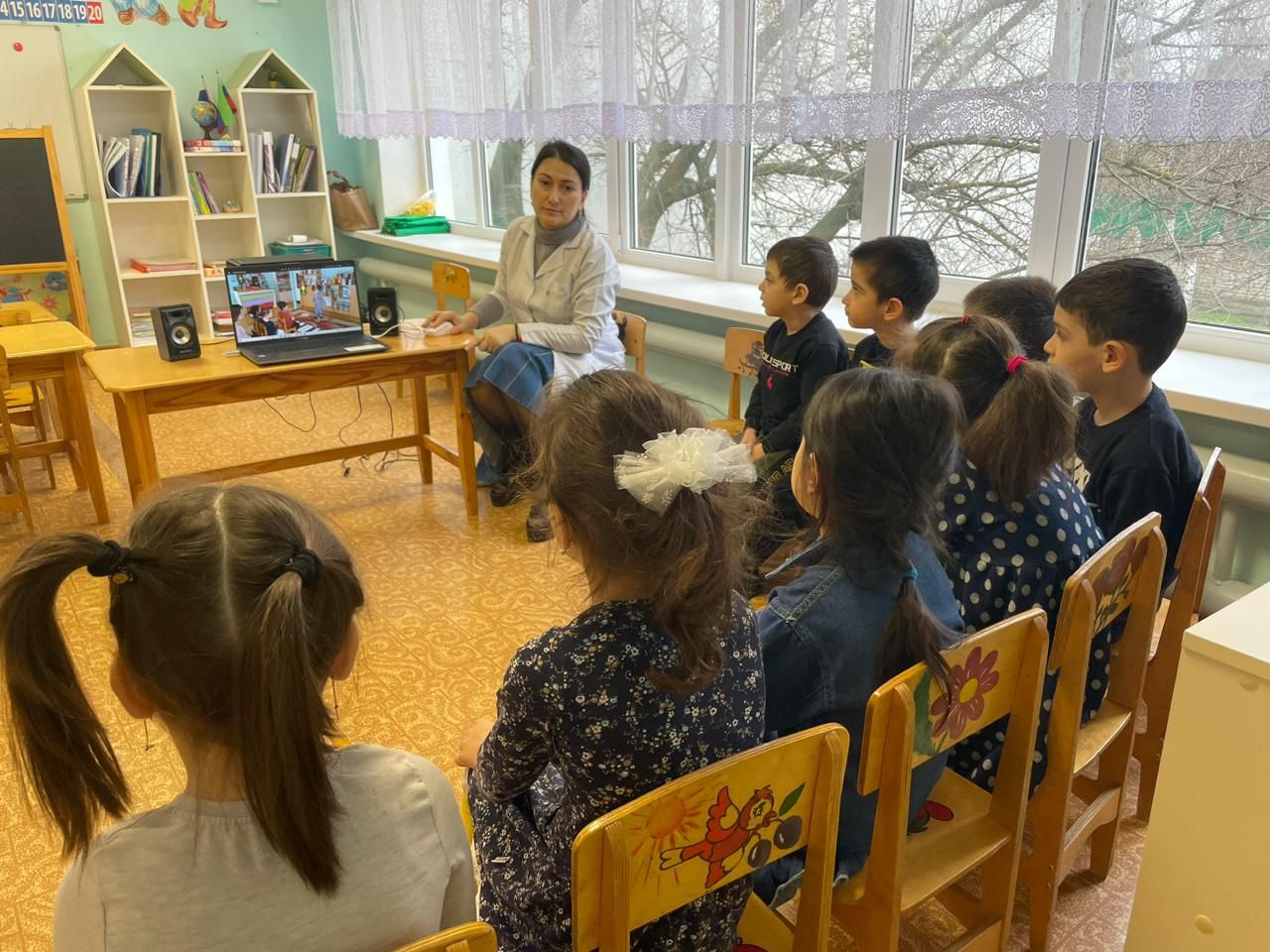 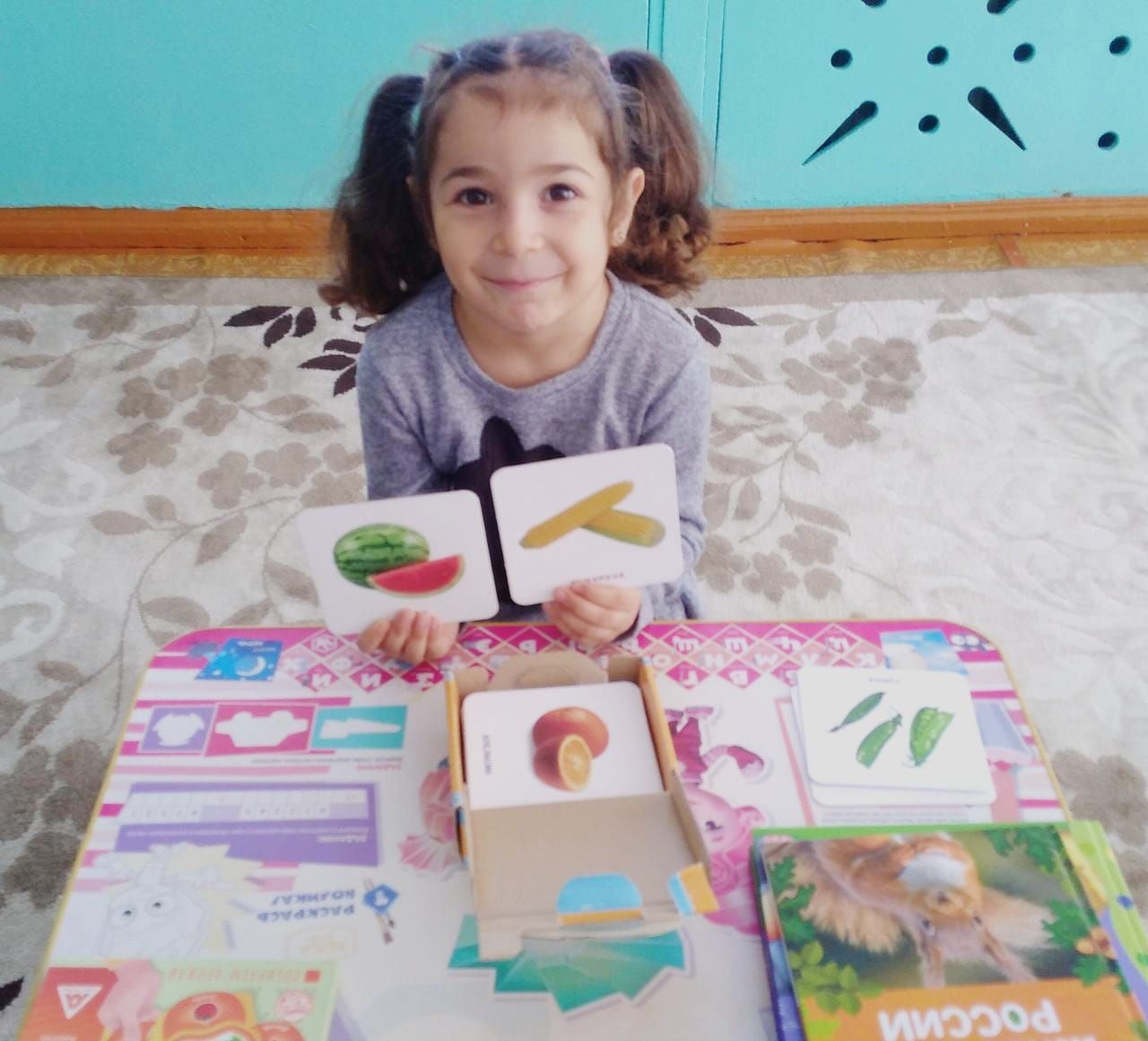 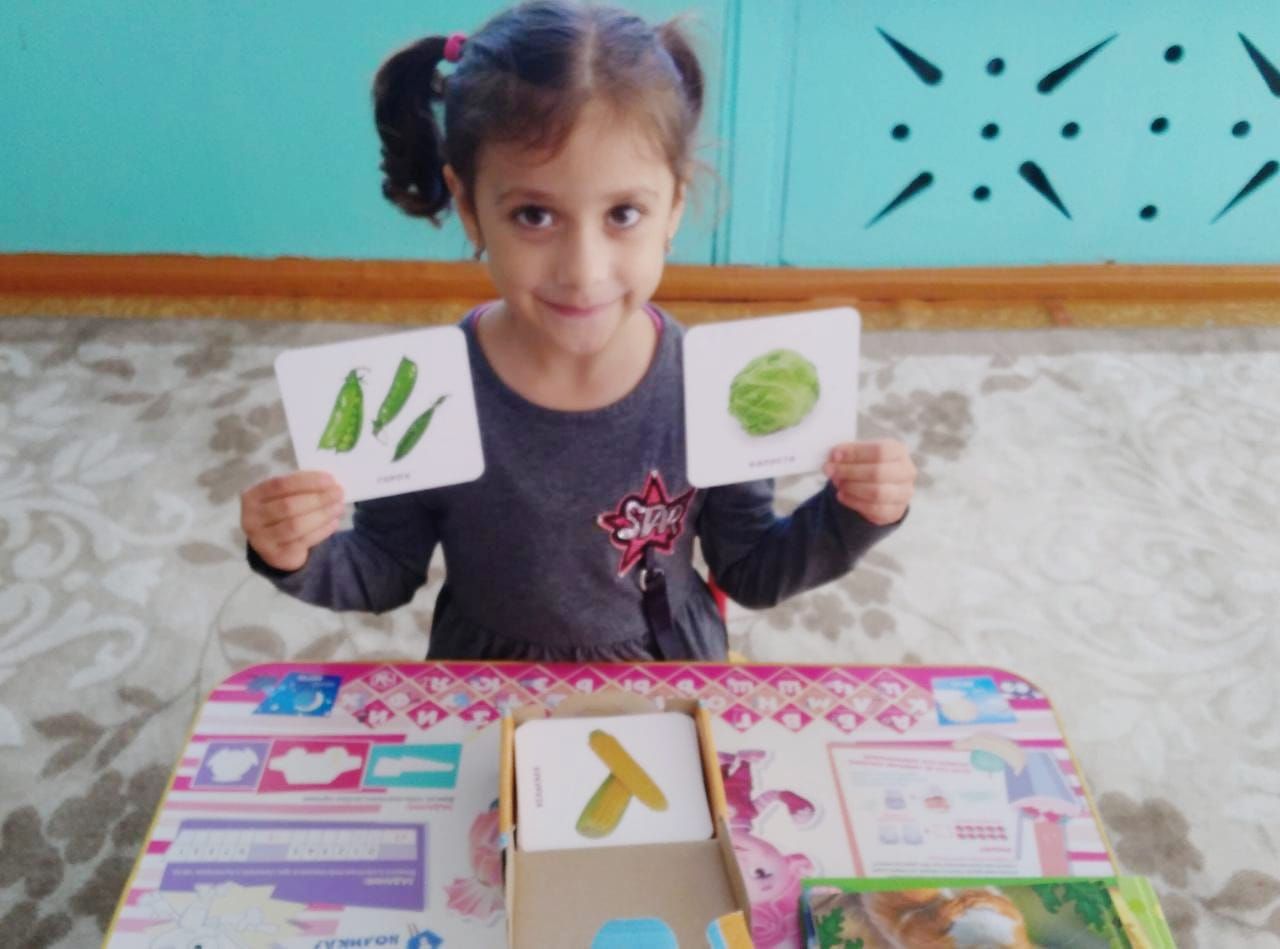 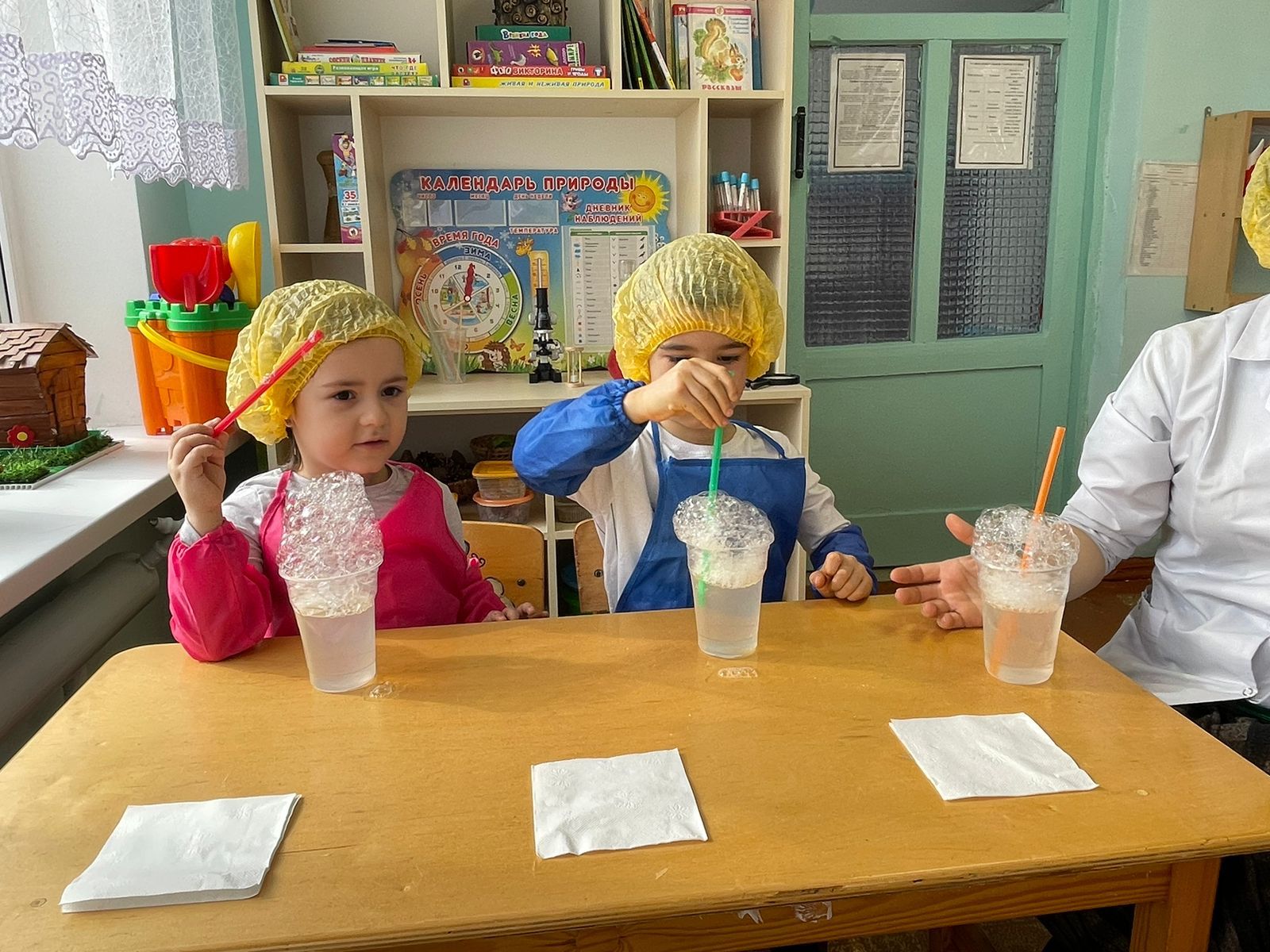 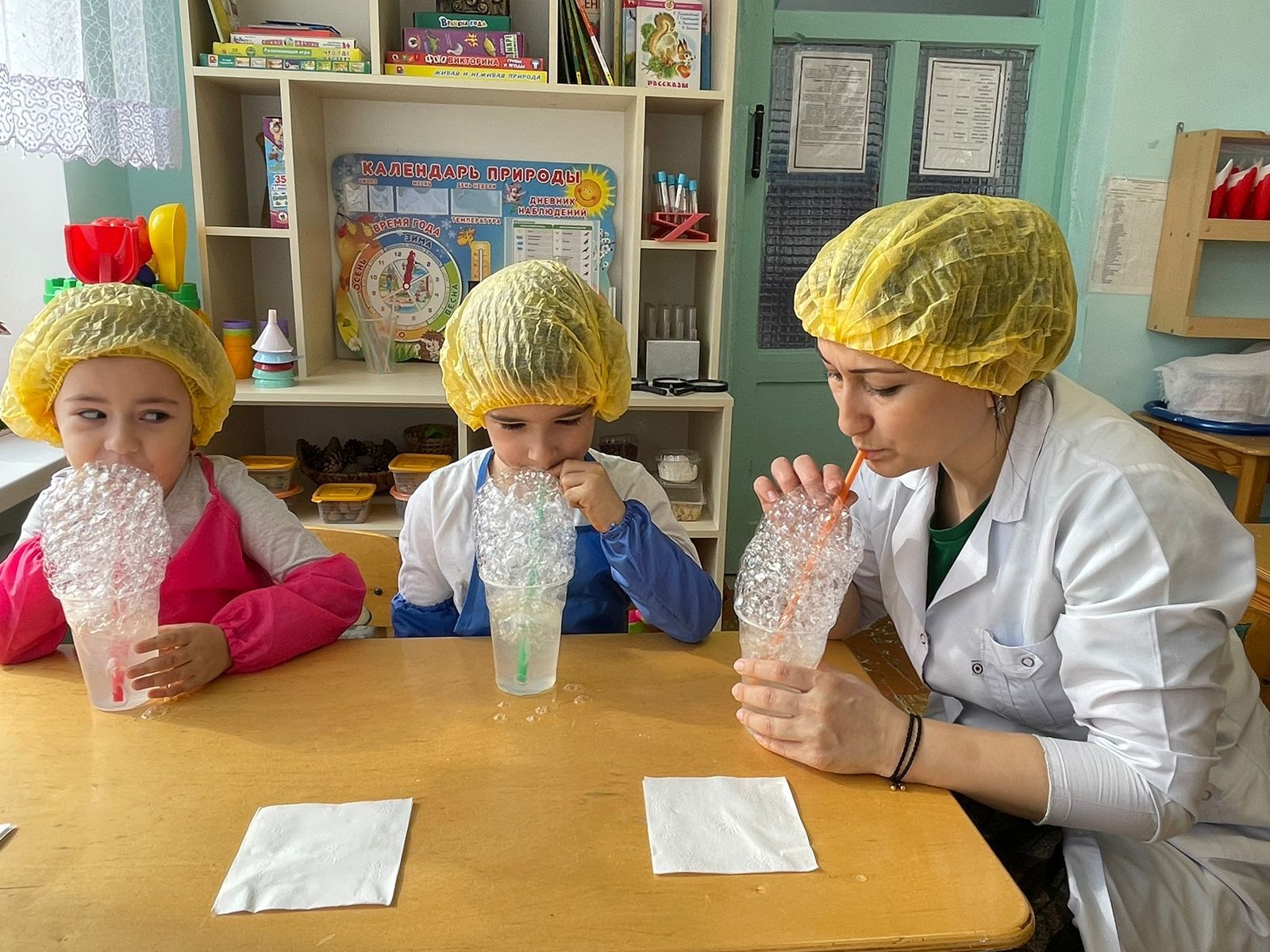 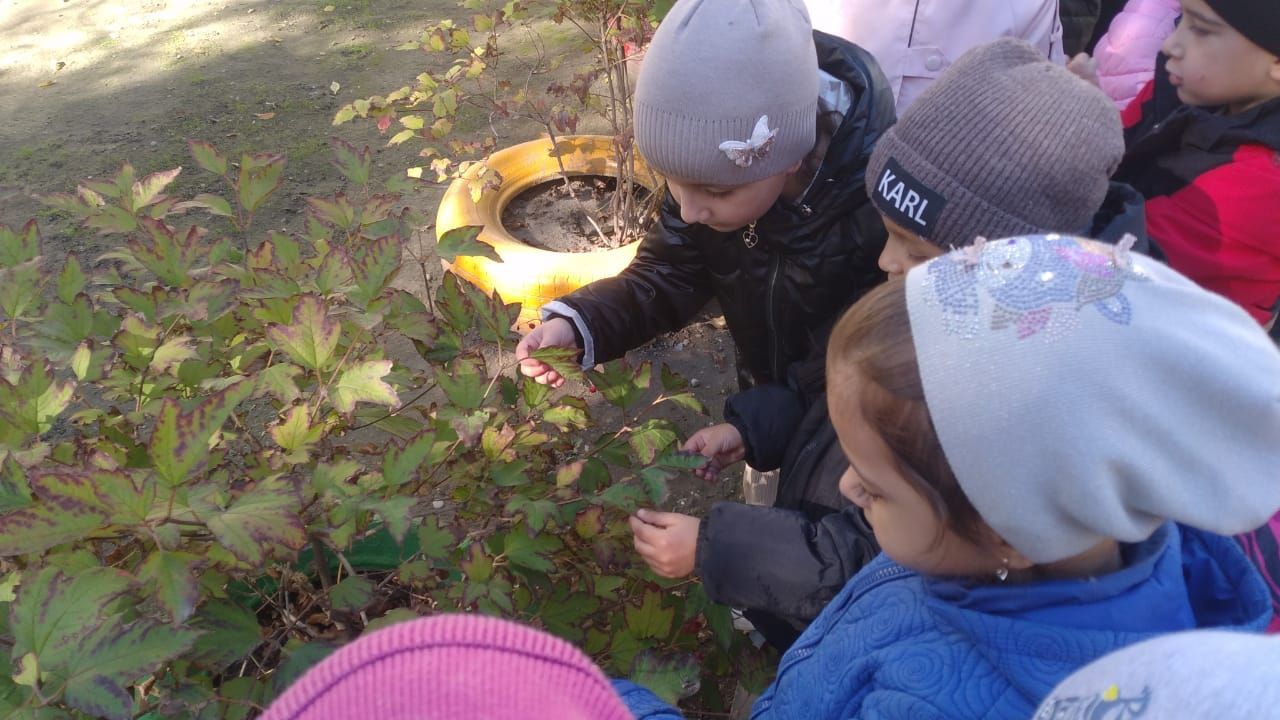 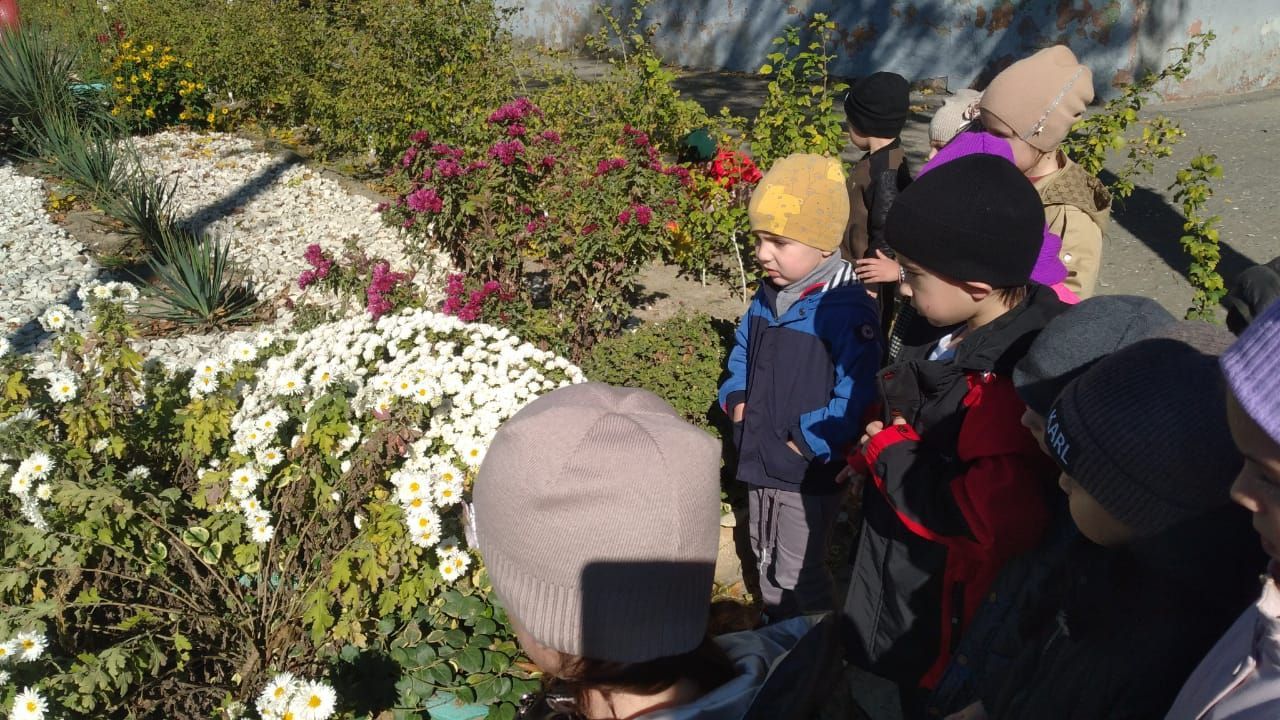 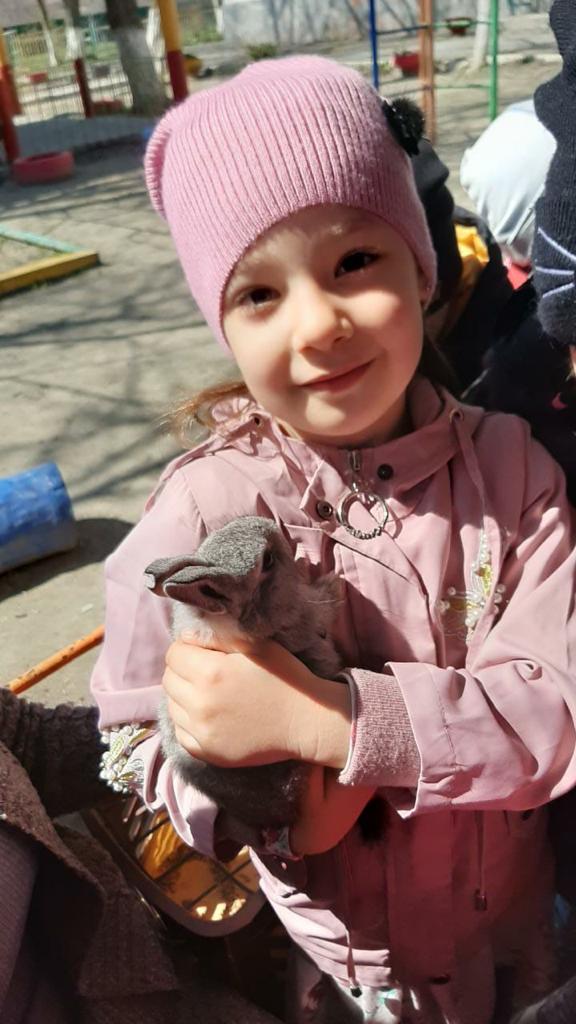 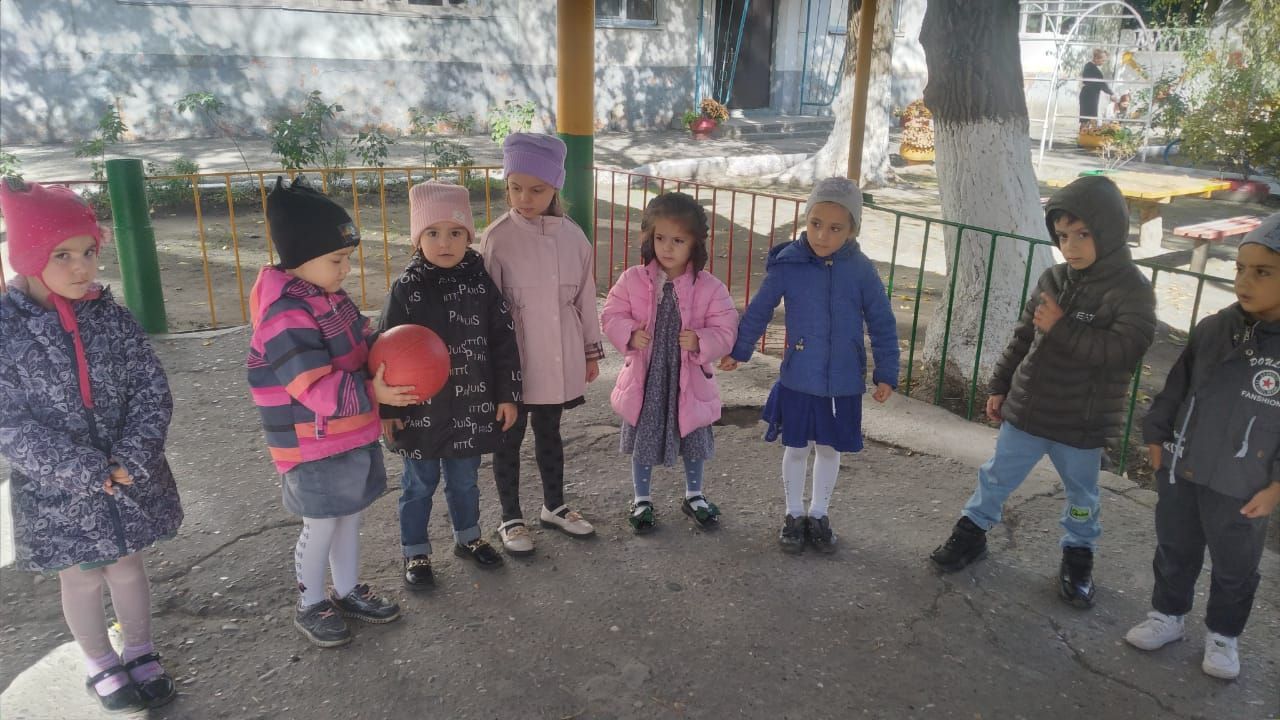 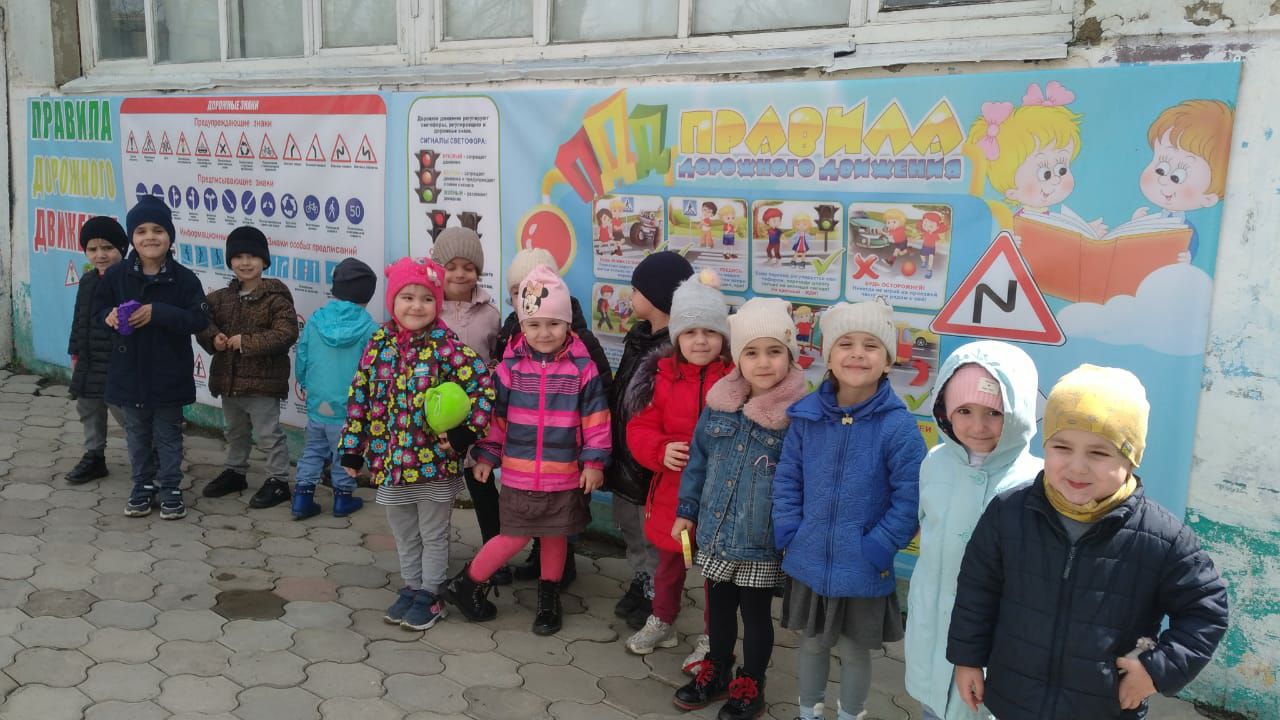 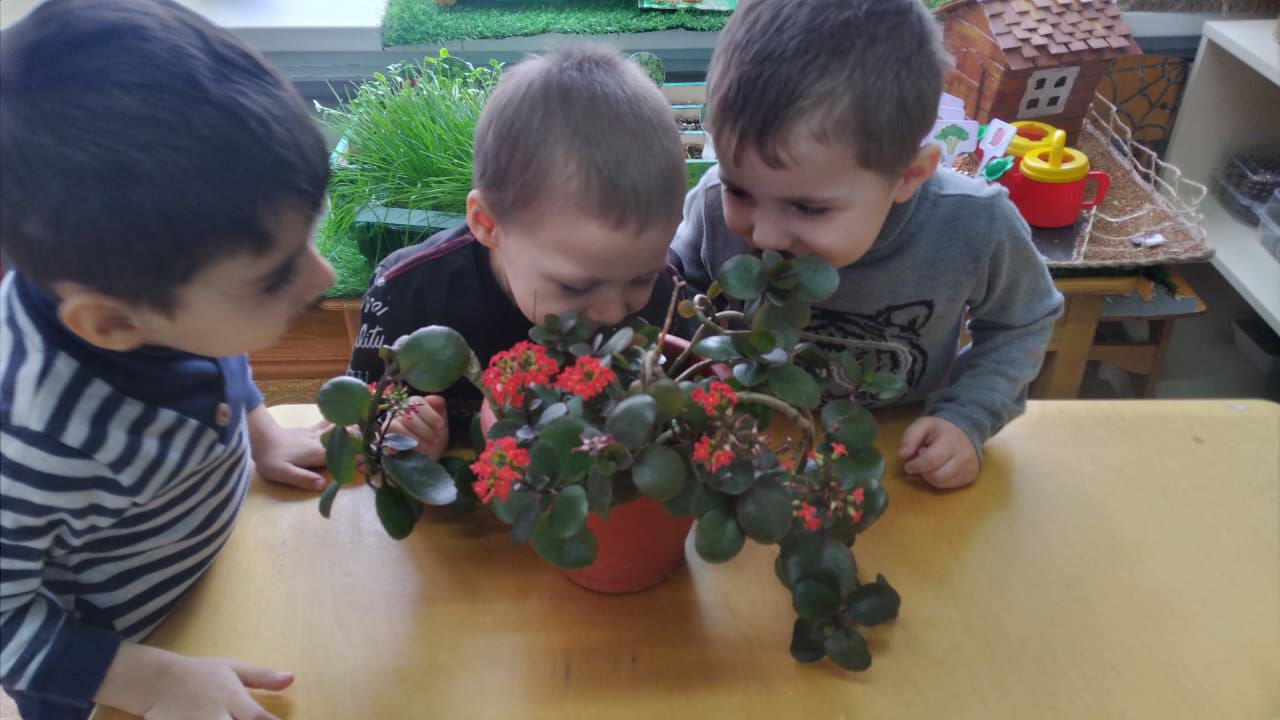 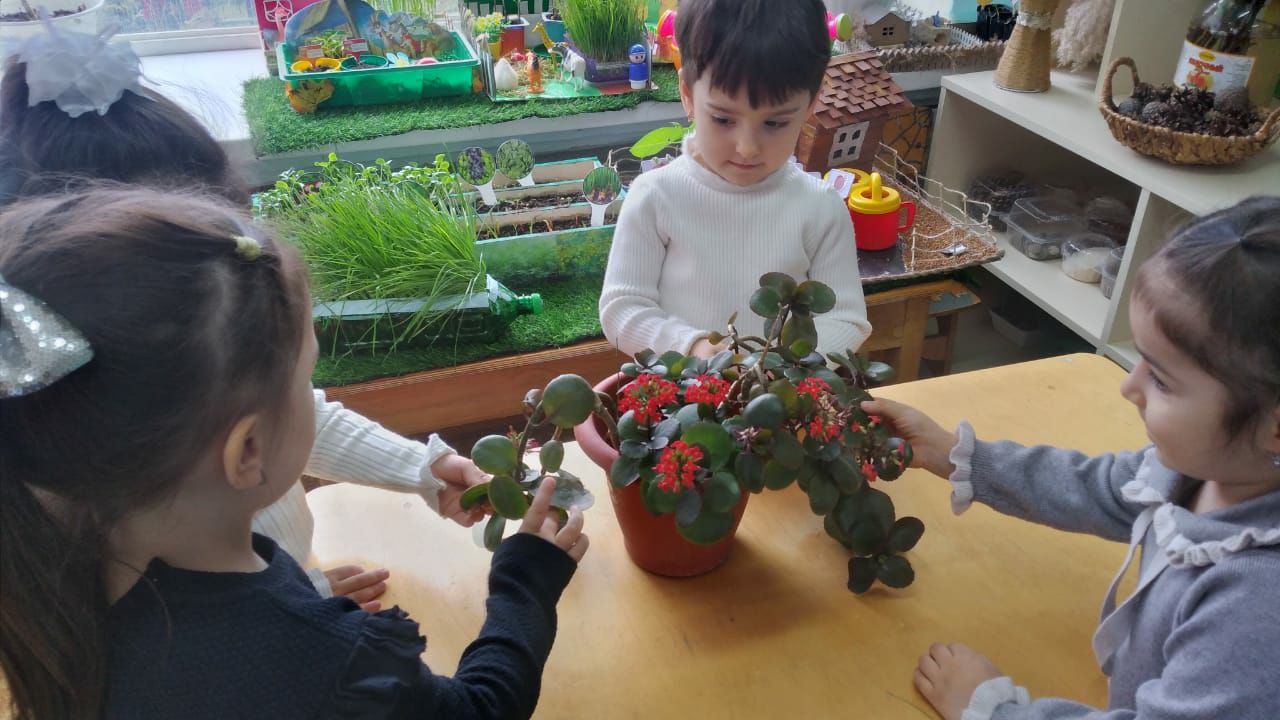 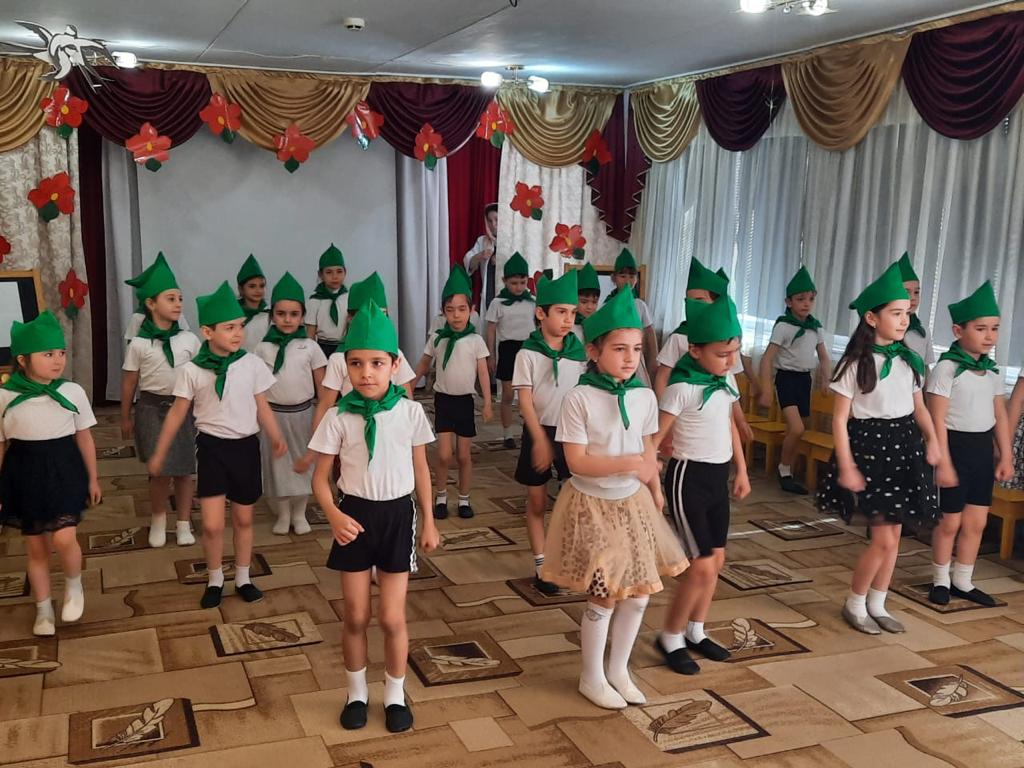 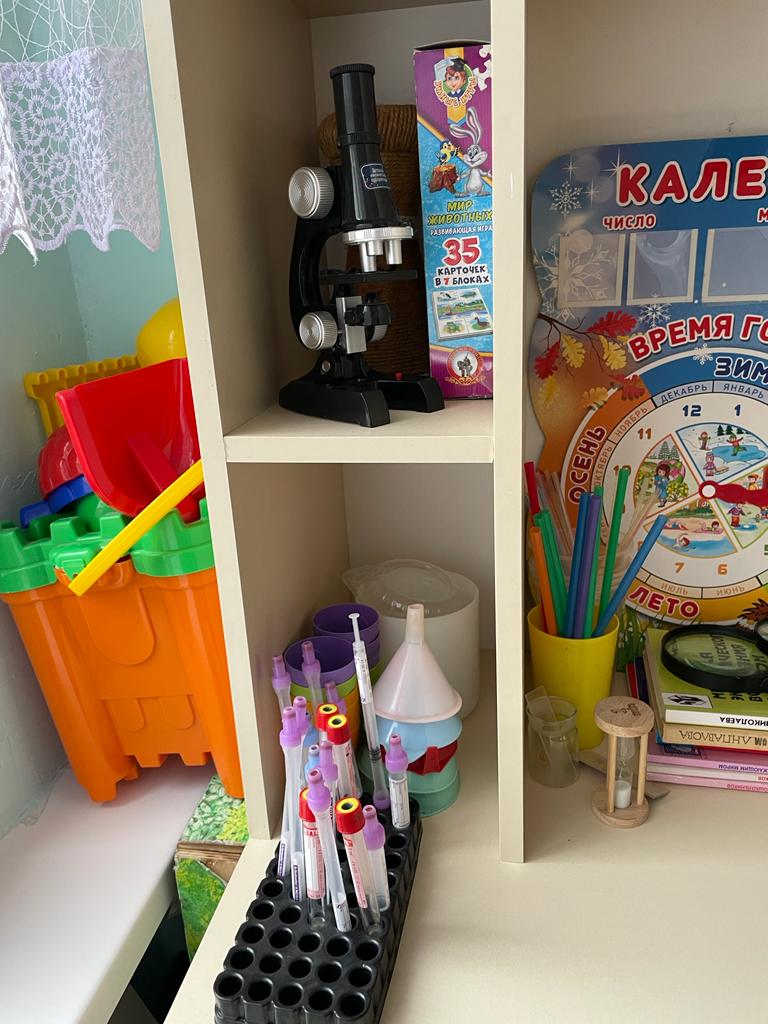 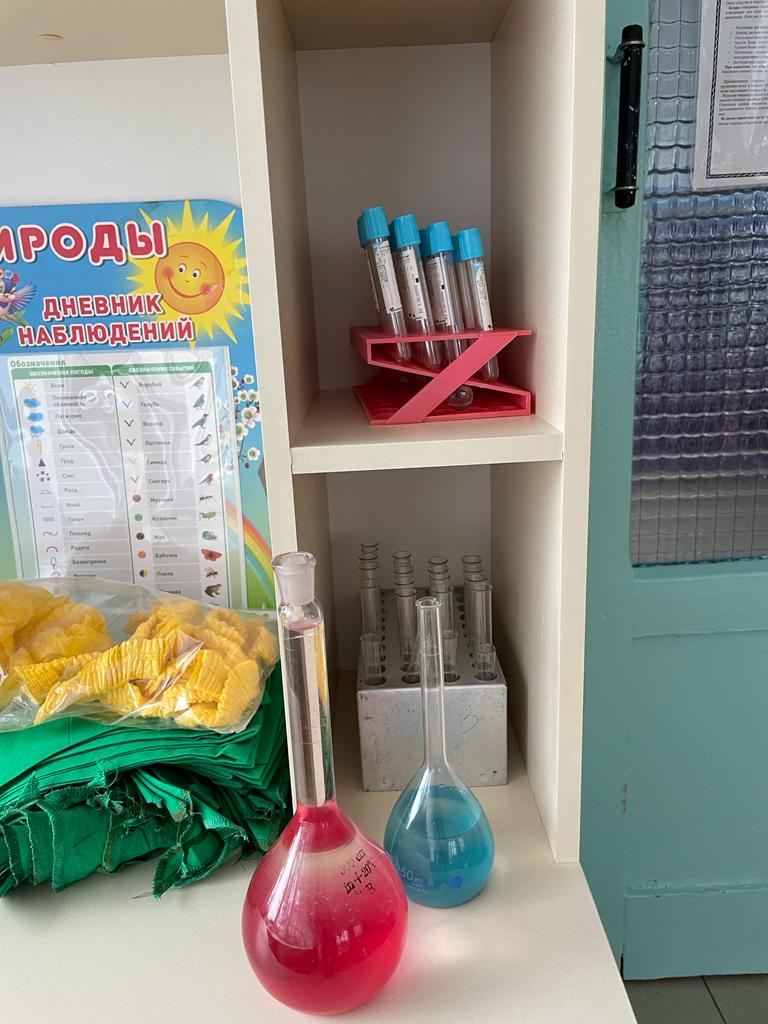 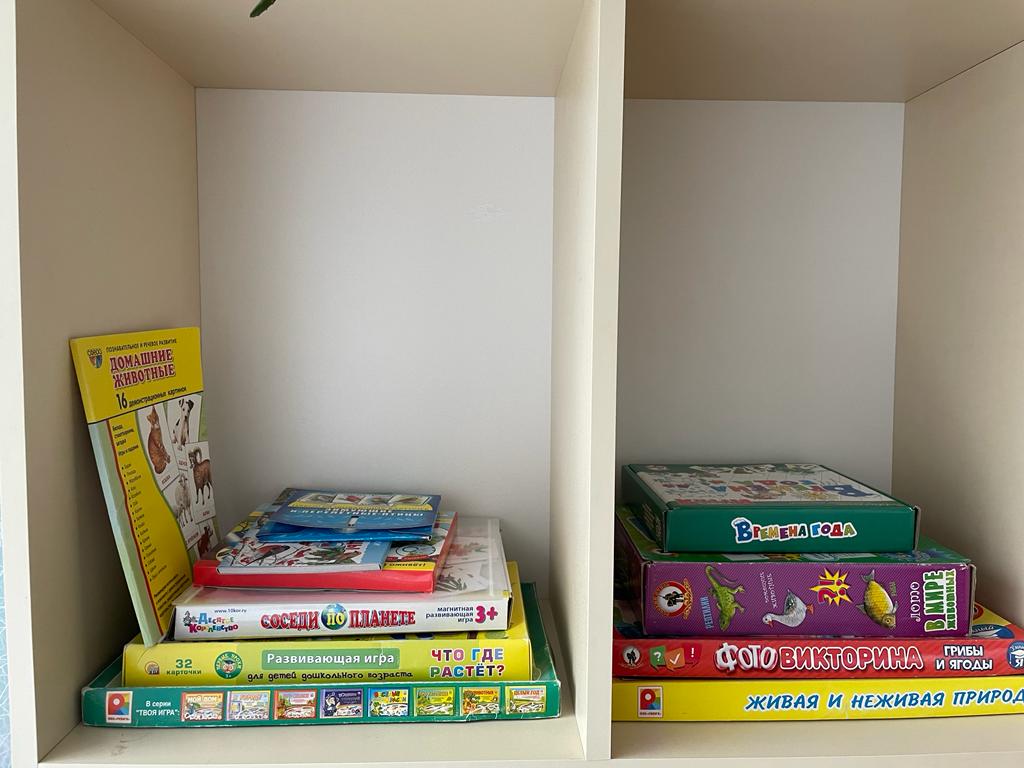 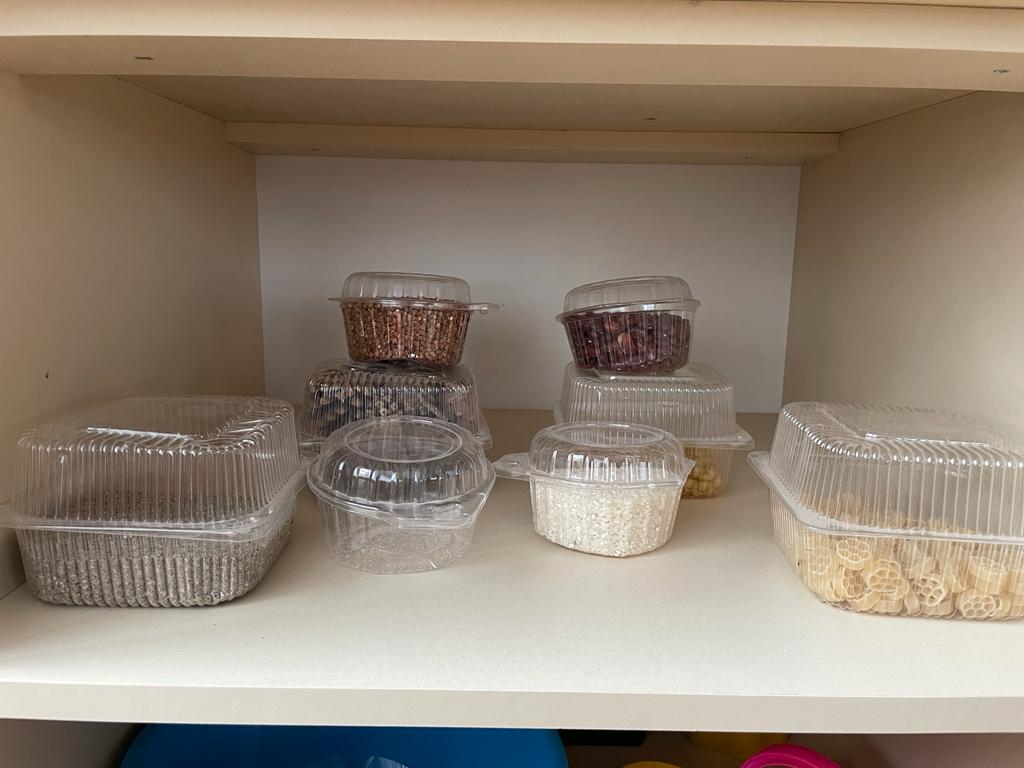 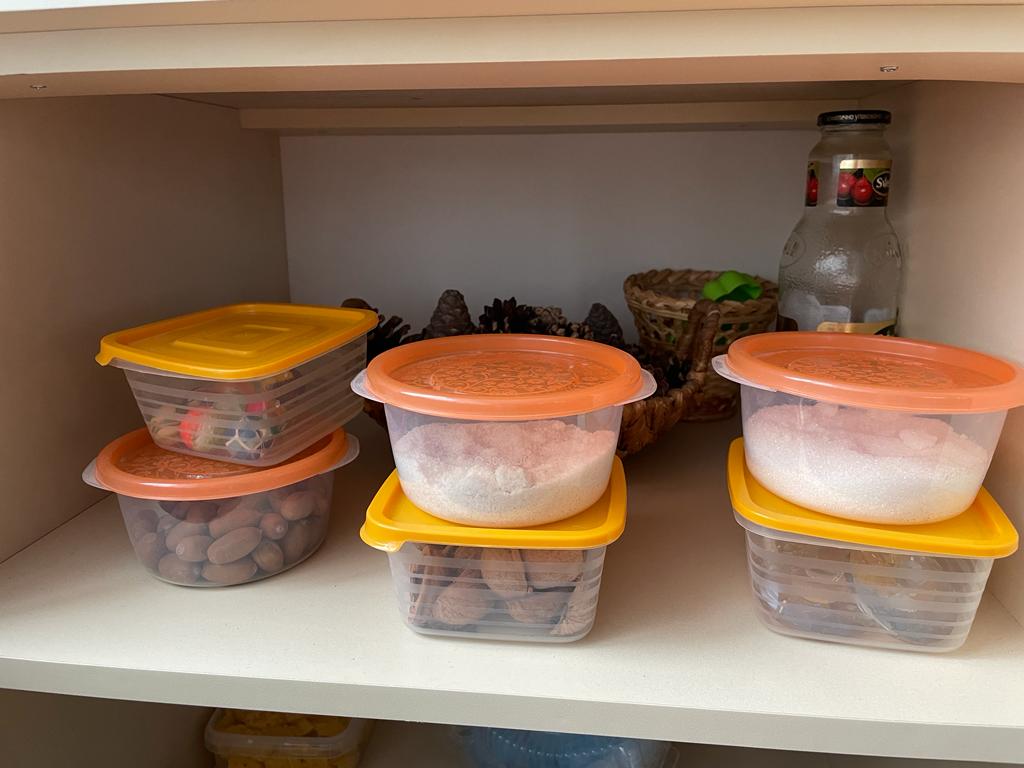 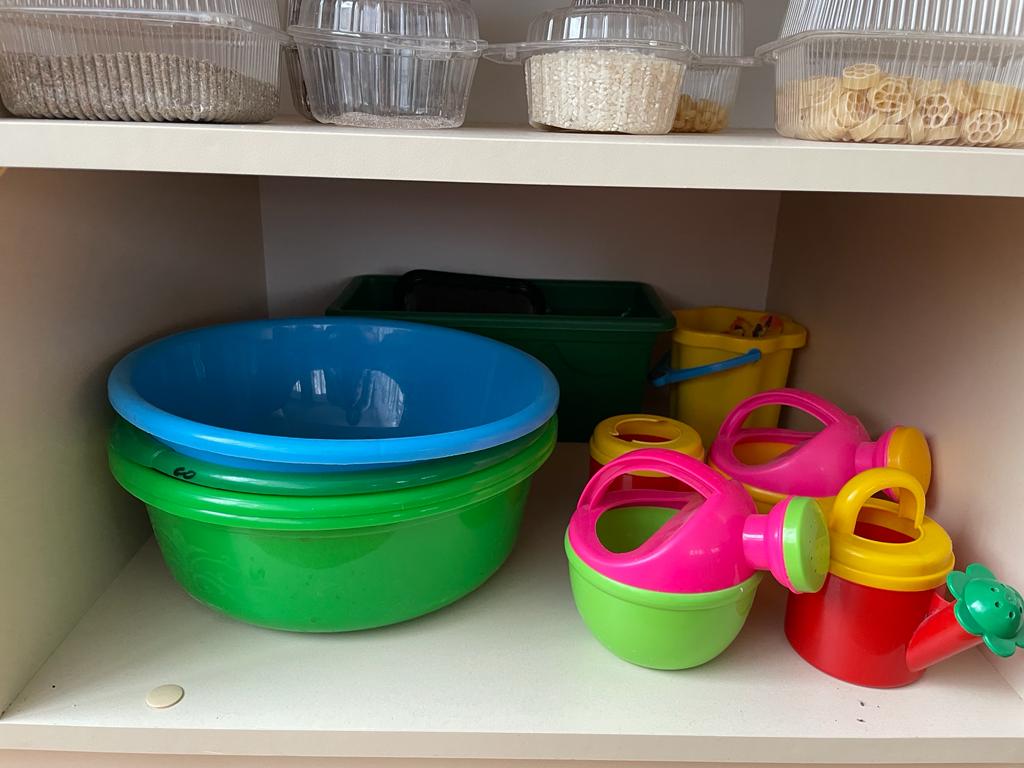 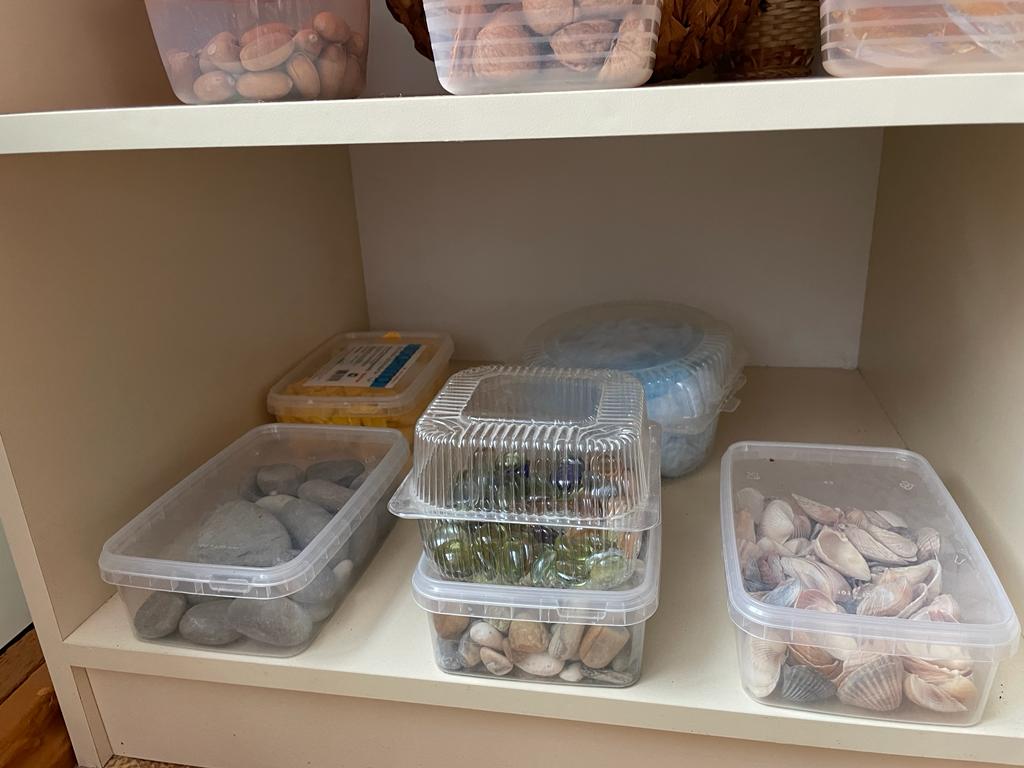 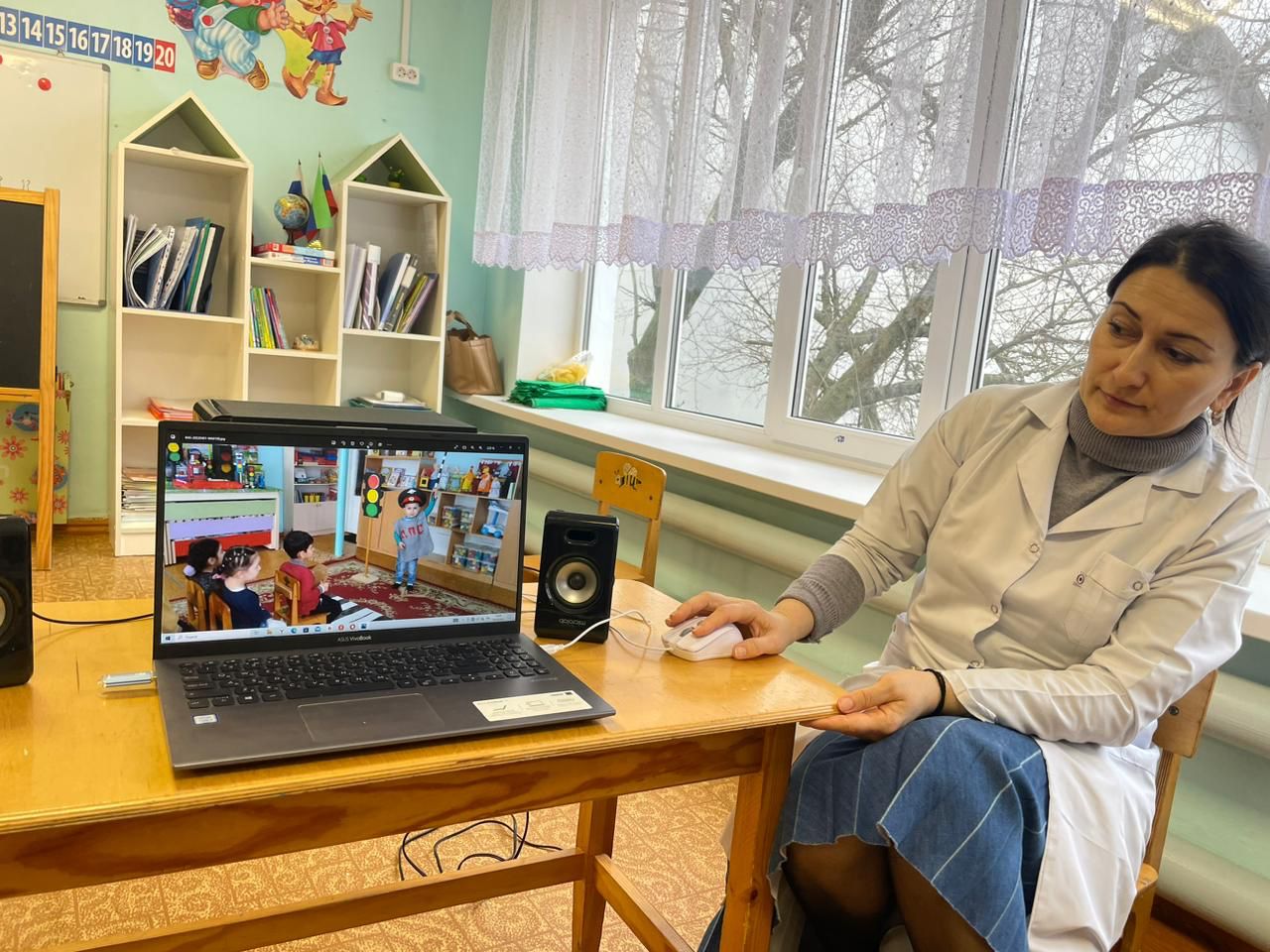 Дети учатся :
– Видеть и выделять проблему  
– Принимать и ставить цель  
– Анализировать объект или явление  
– Выделять существенные признаки, связи  
– Выдвигать гипотезы, строить сложные предложения  
– Отбирать материал для самостоятельной деятельности  
– Делать выводы
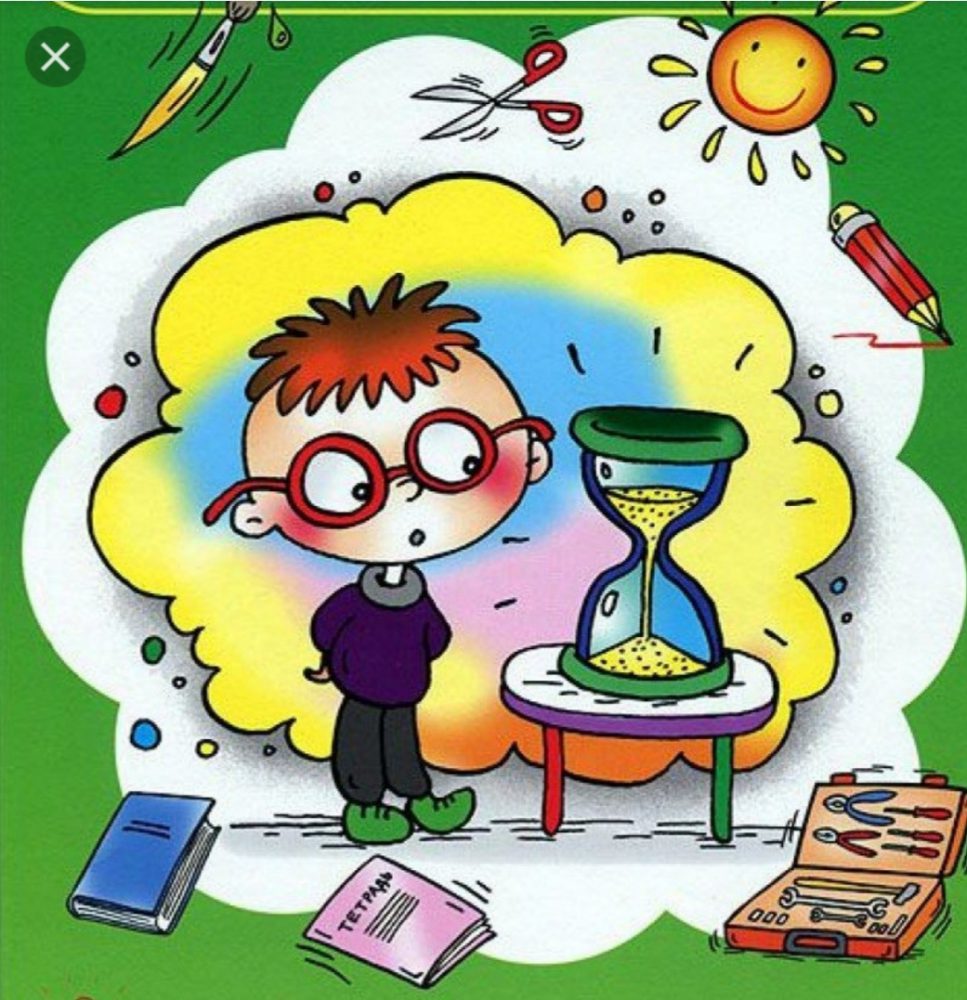 Это все – эксперименты – интересные моменты! 
Все, все, все хотим узнать! 
Нужно все зарисовать! 
Как наш опыт получился, 
Сколько времени он длился? 
Удивляемся всему: Как? Зачем? И почему?
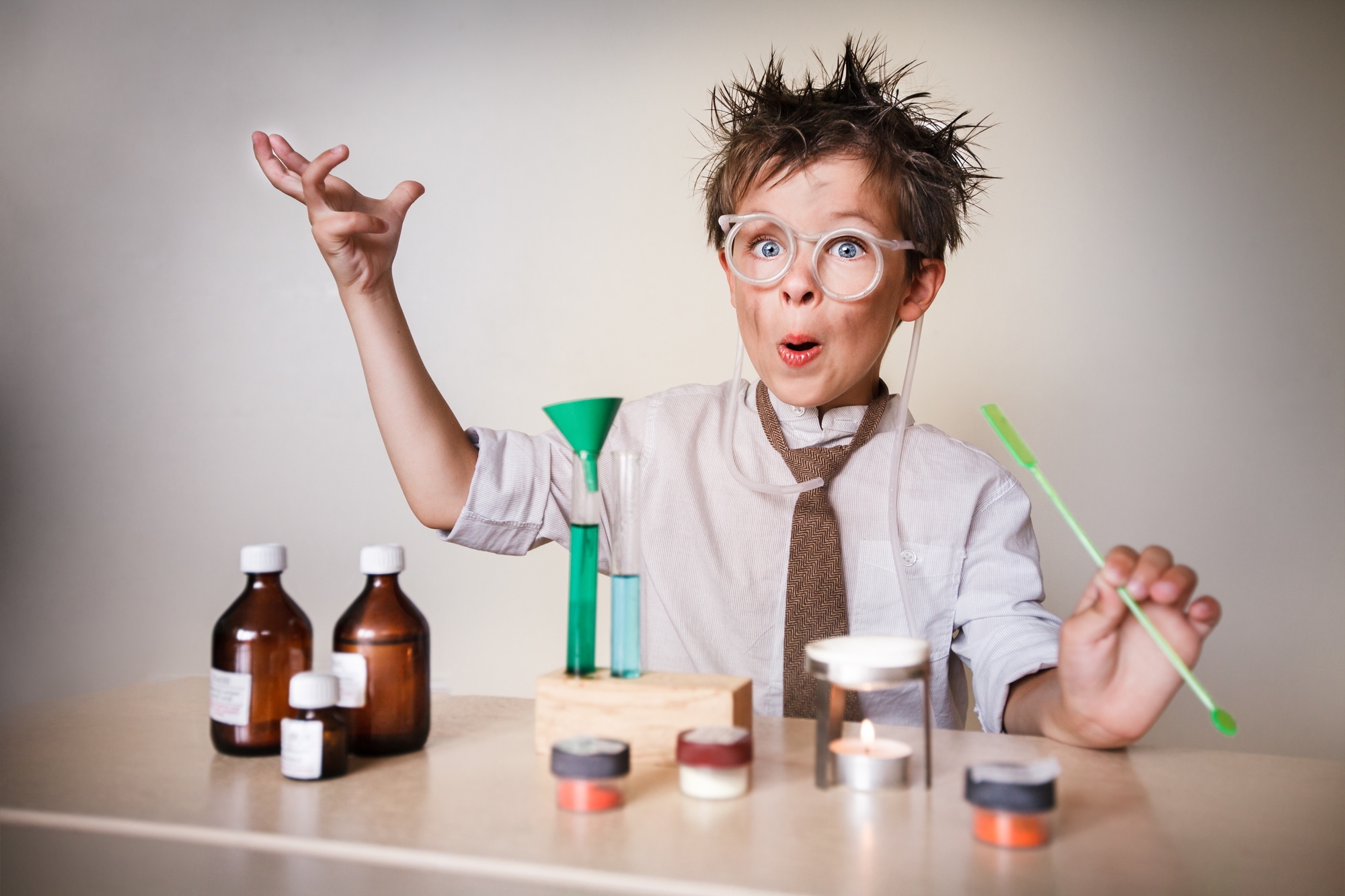 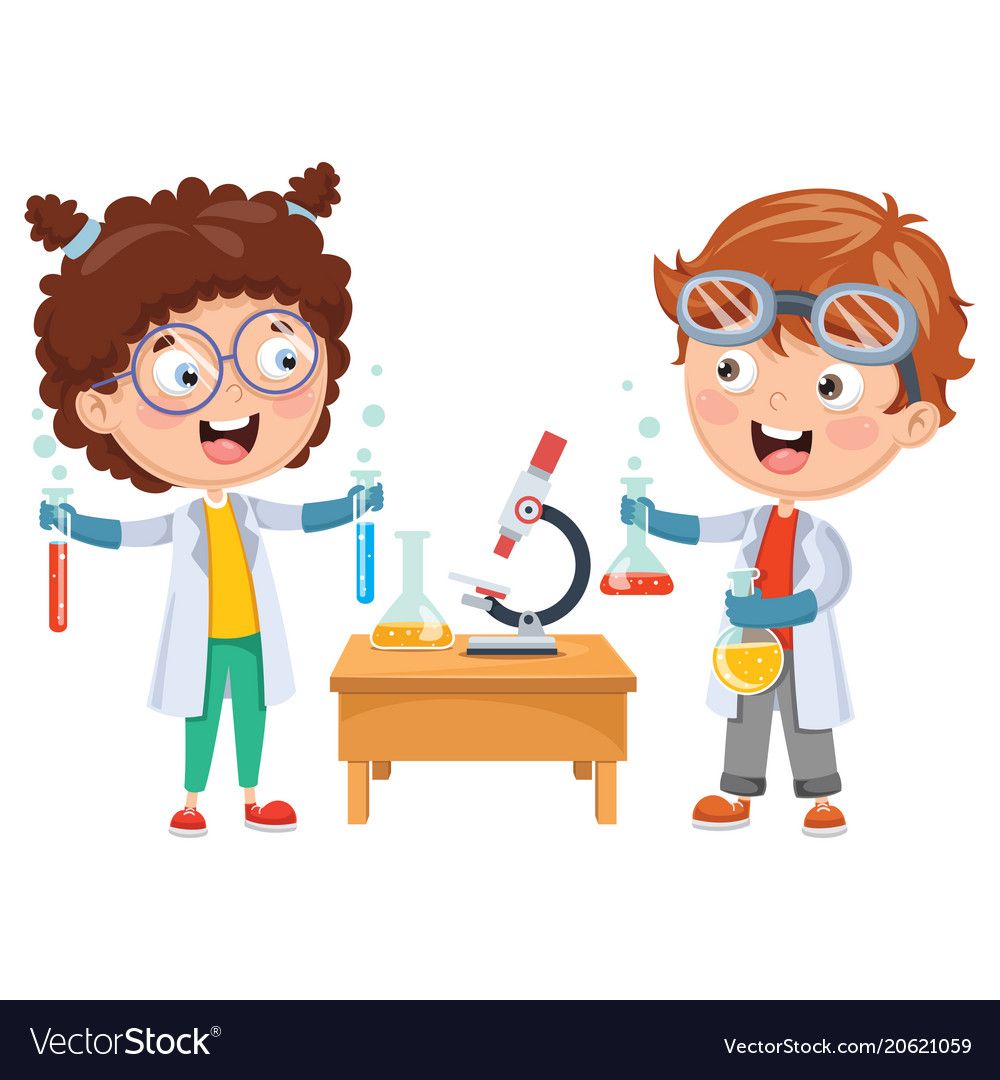 Результат экспериментальной деятельности: опыт самостоятельной деятельности, исследовательской работы, новые знания и умения, составляющие целый спектр психических новообразований.
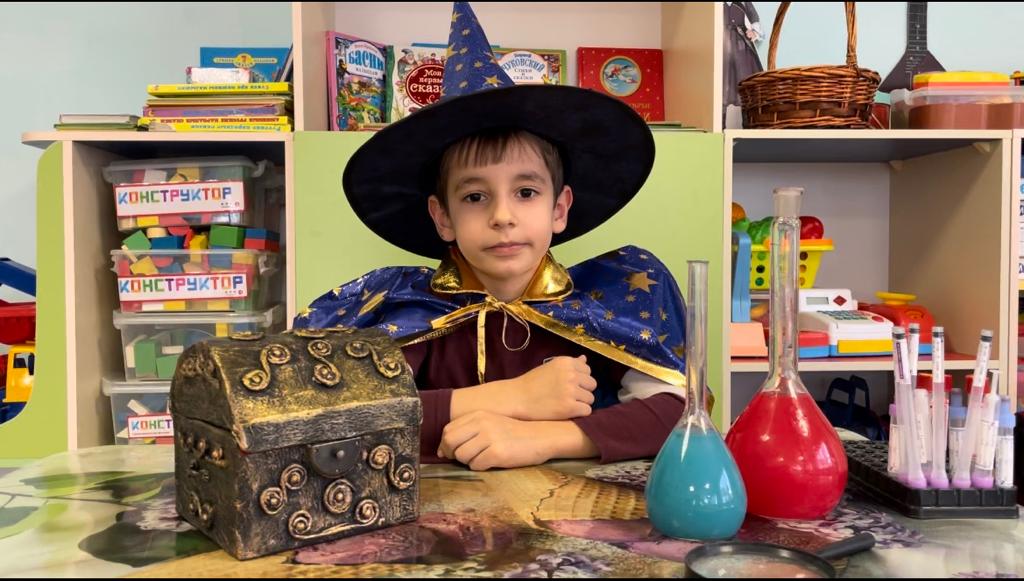 А у нас в саду дела - эксперименты снова,  
Сам волшебник ни когда не творил такого!  
То растопим снег и лед, то смешаем краски,  
Поменяем вкус воды как в волшебной сказке!
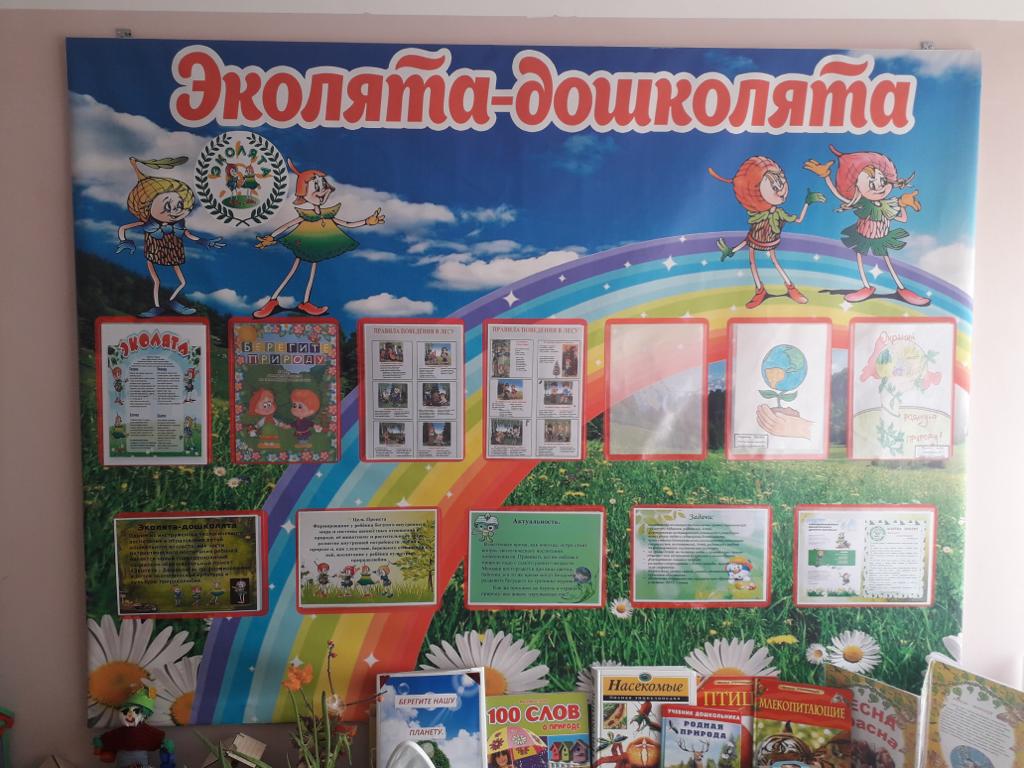 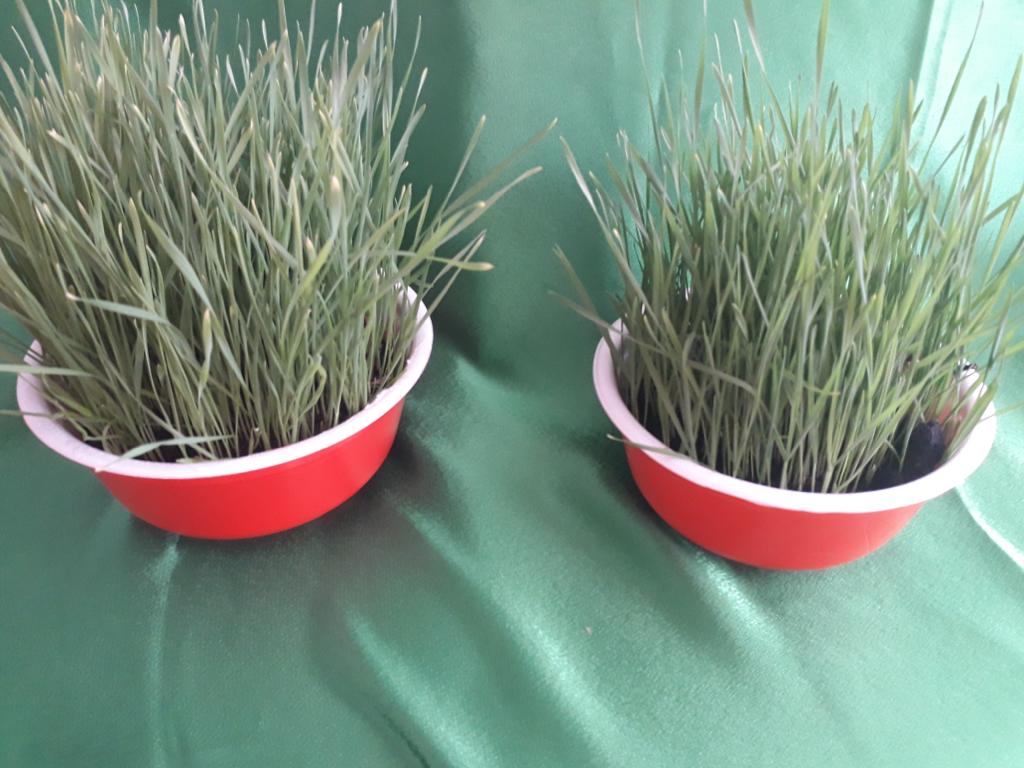 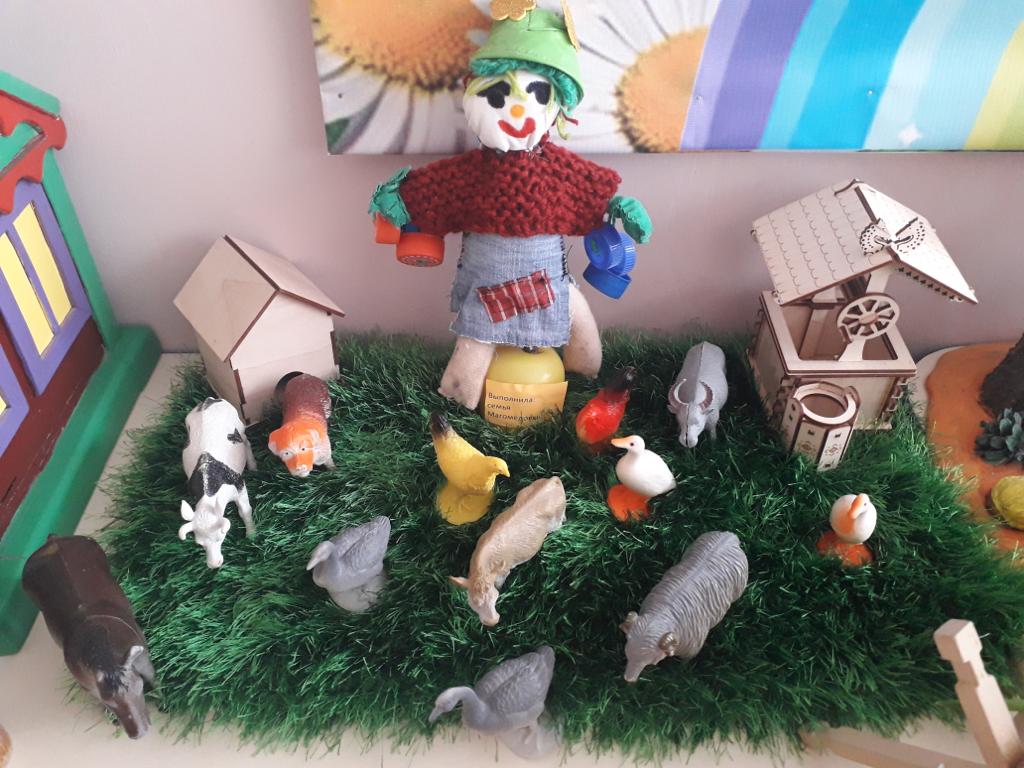 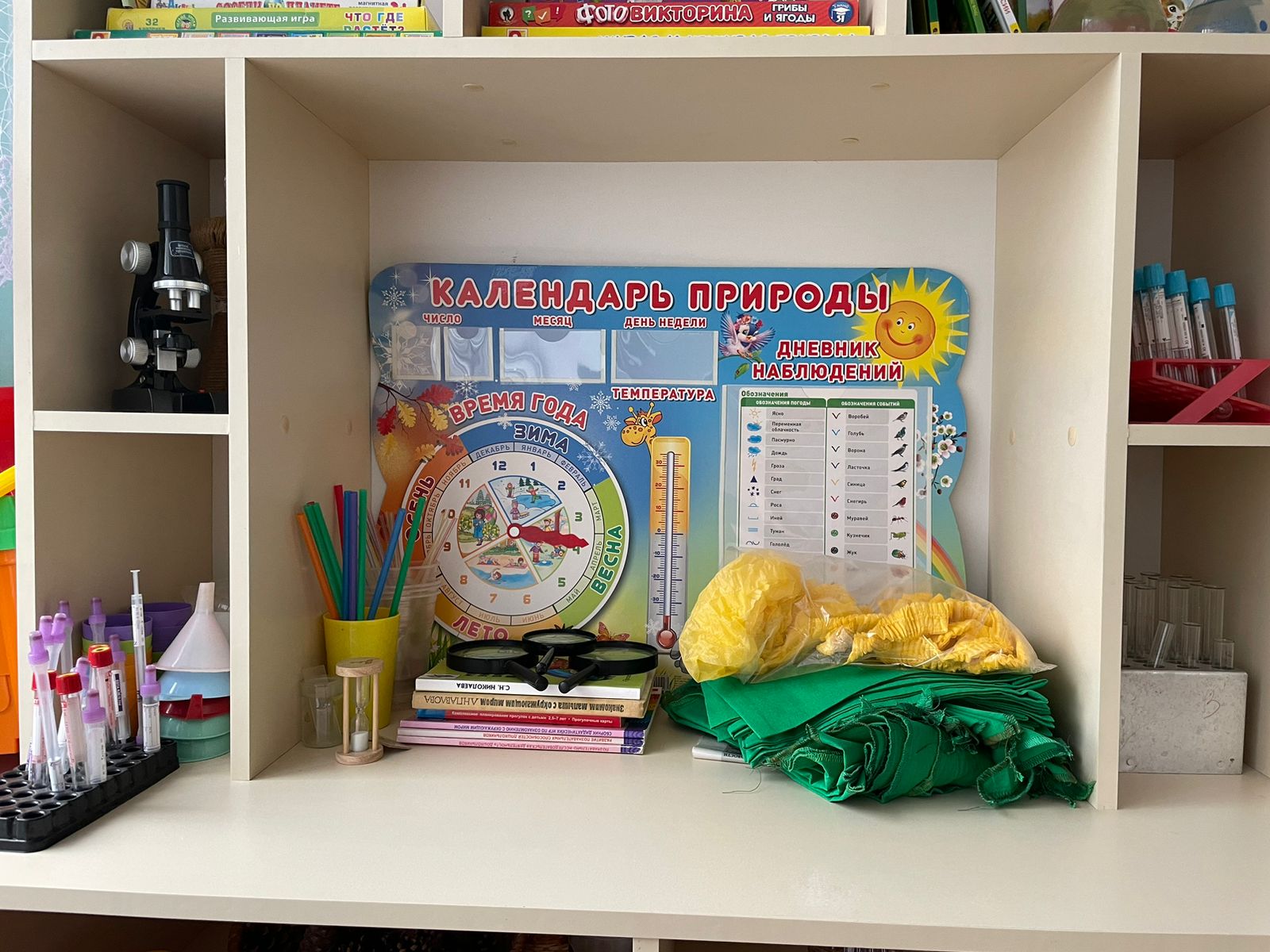 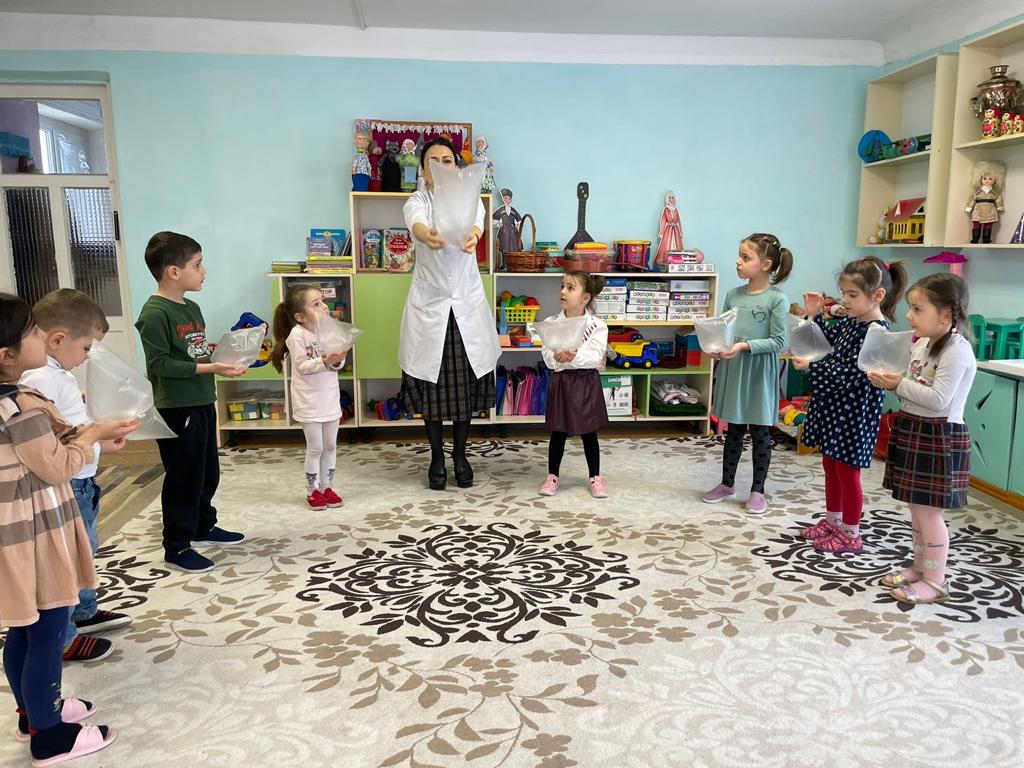 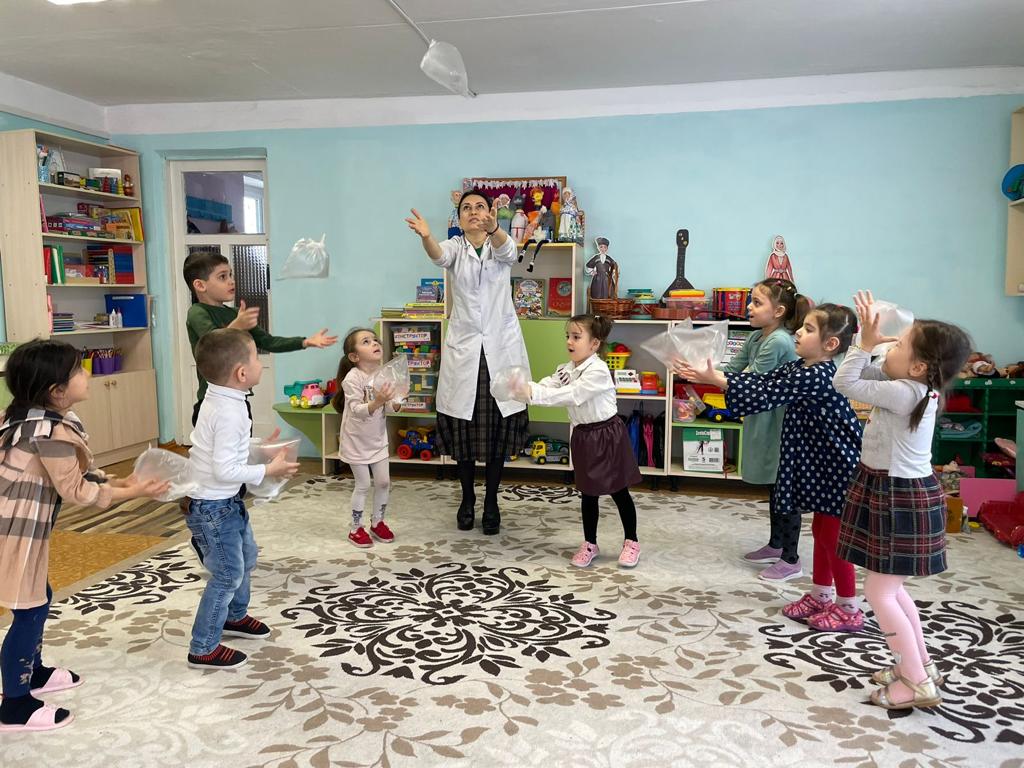 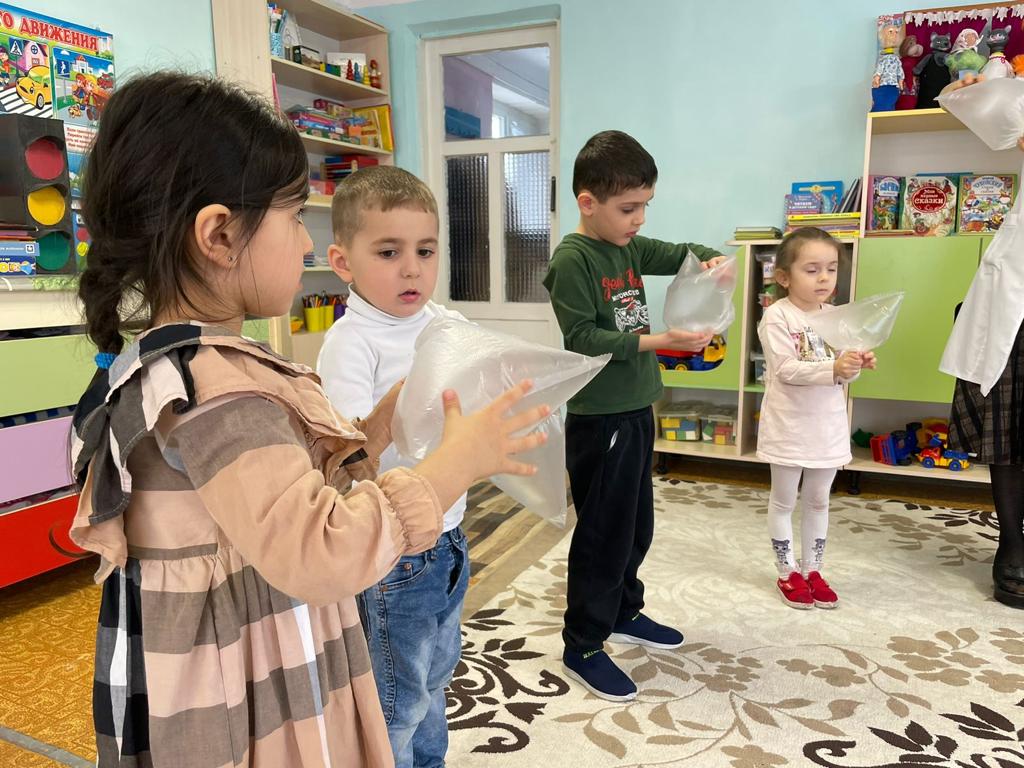 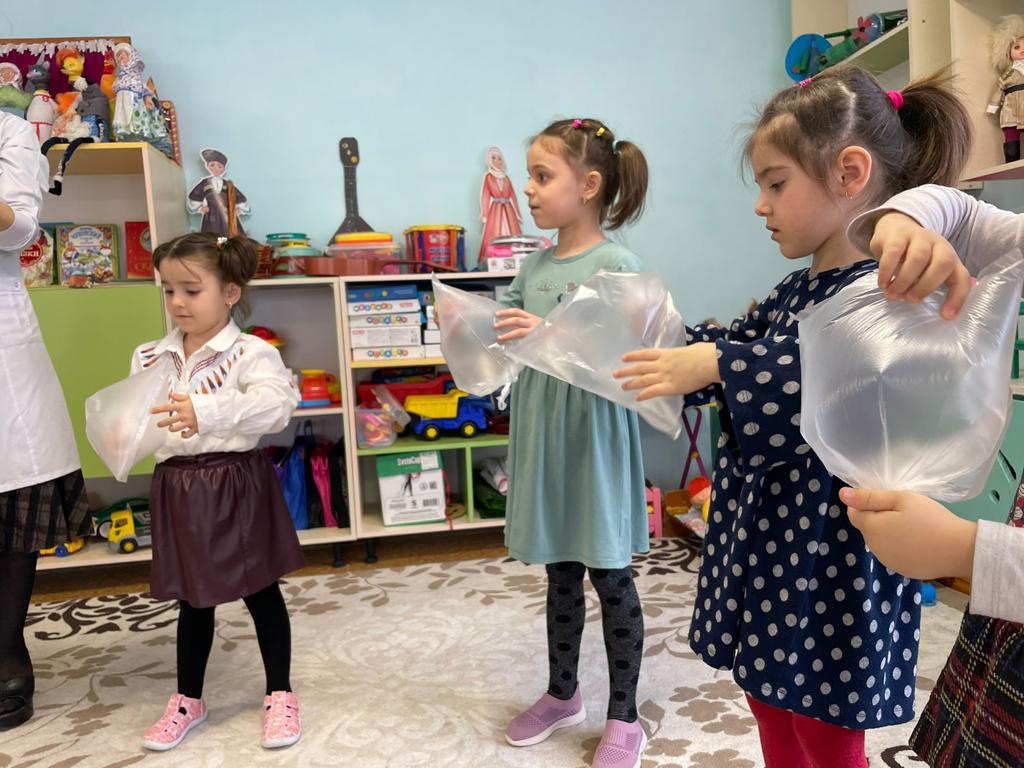 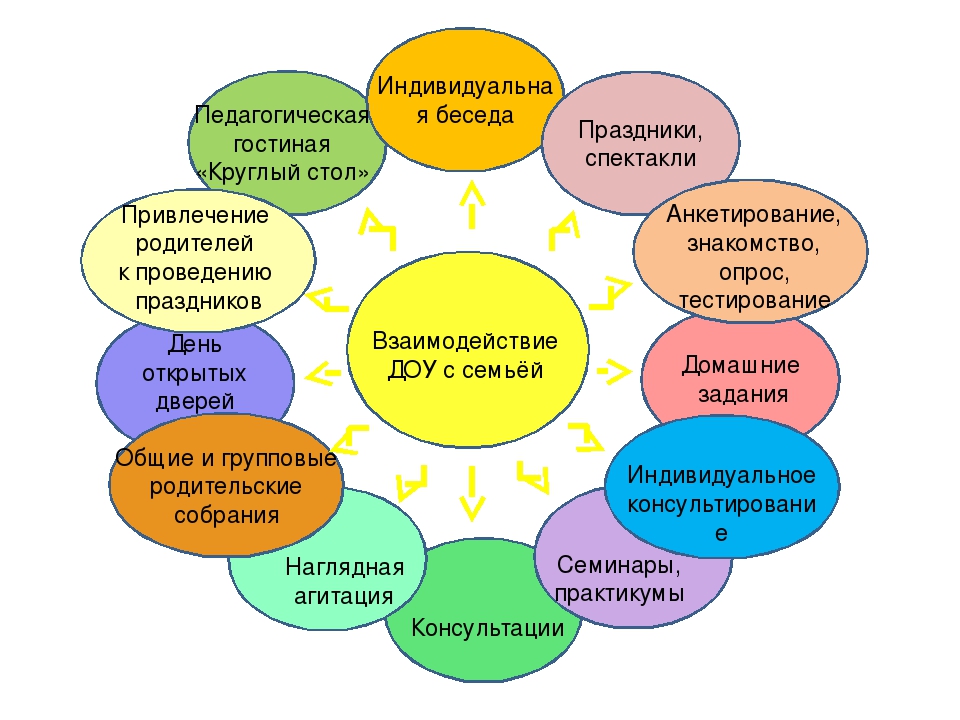 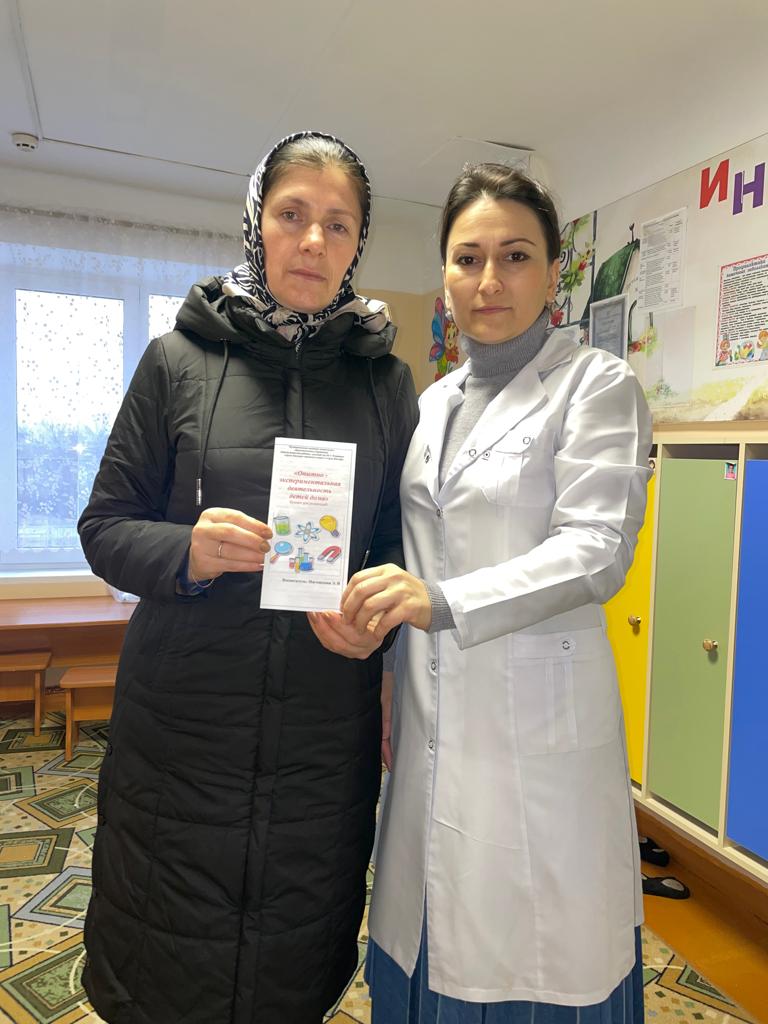 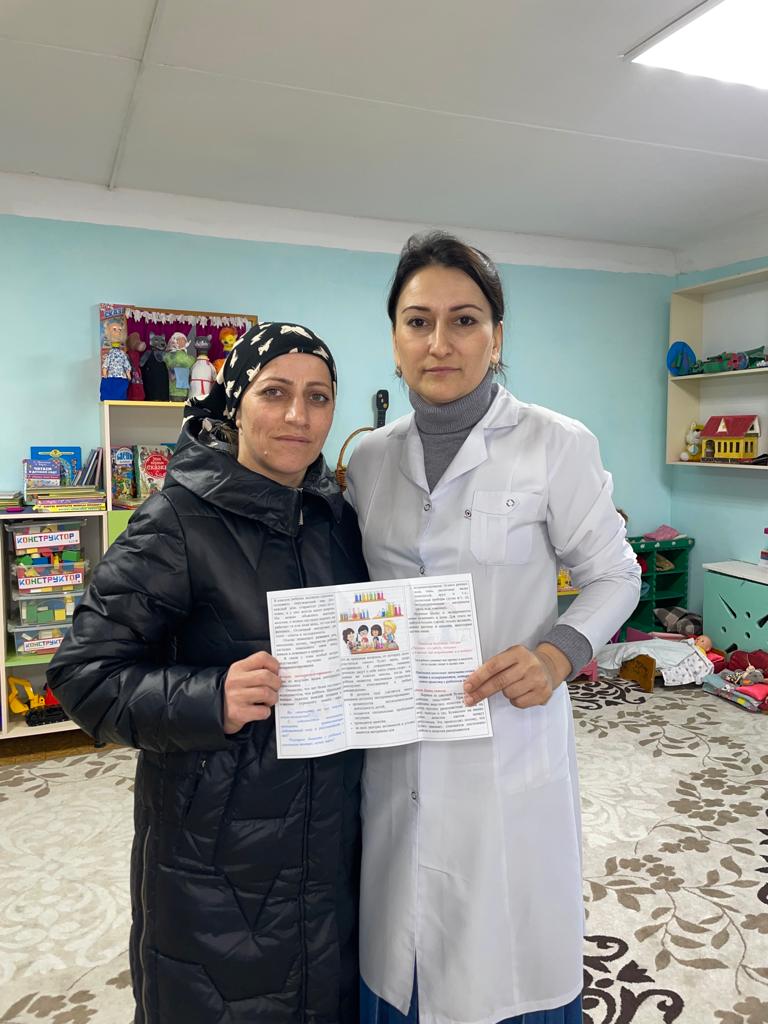 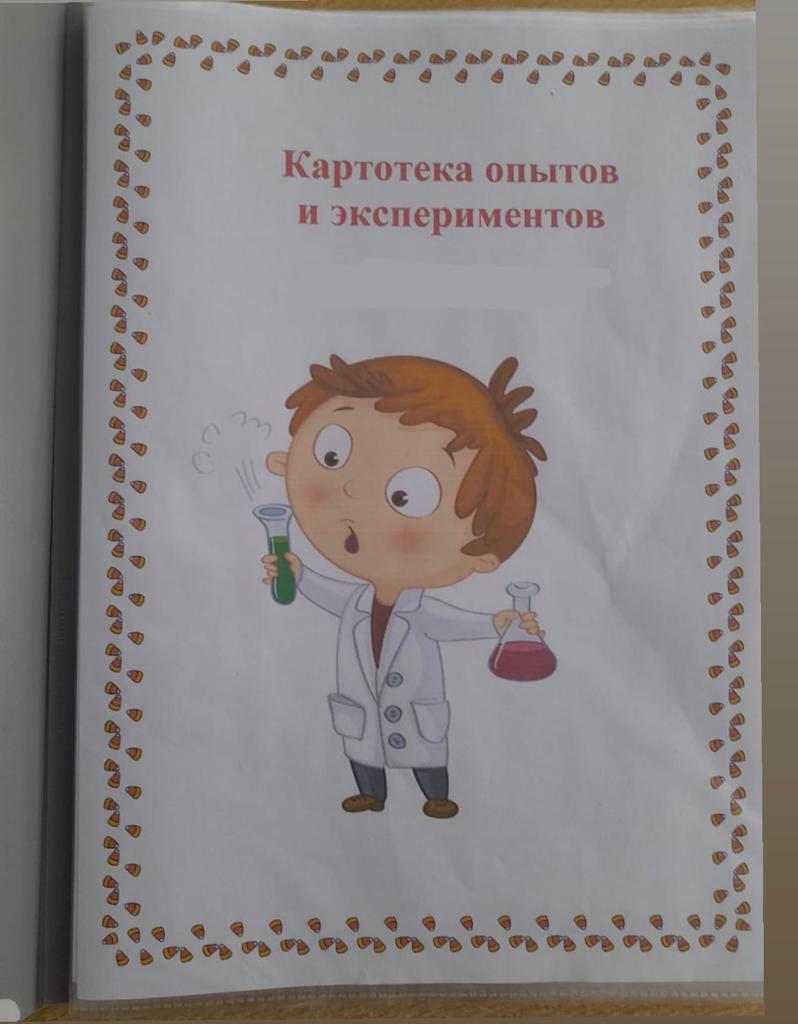 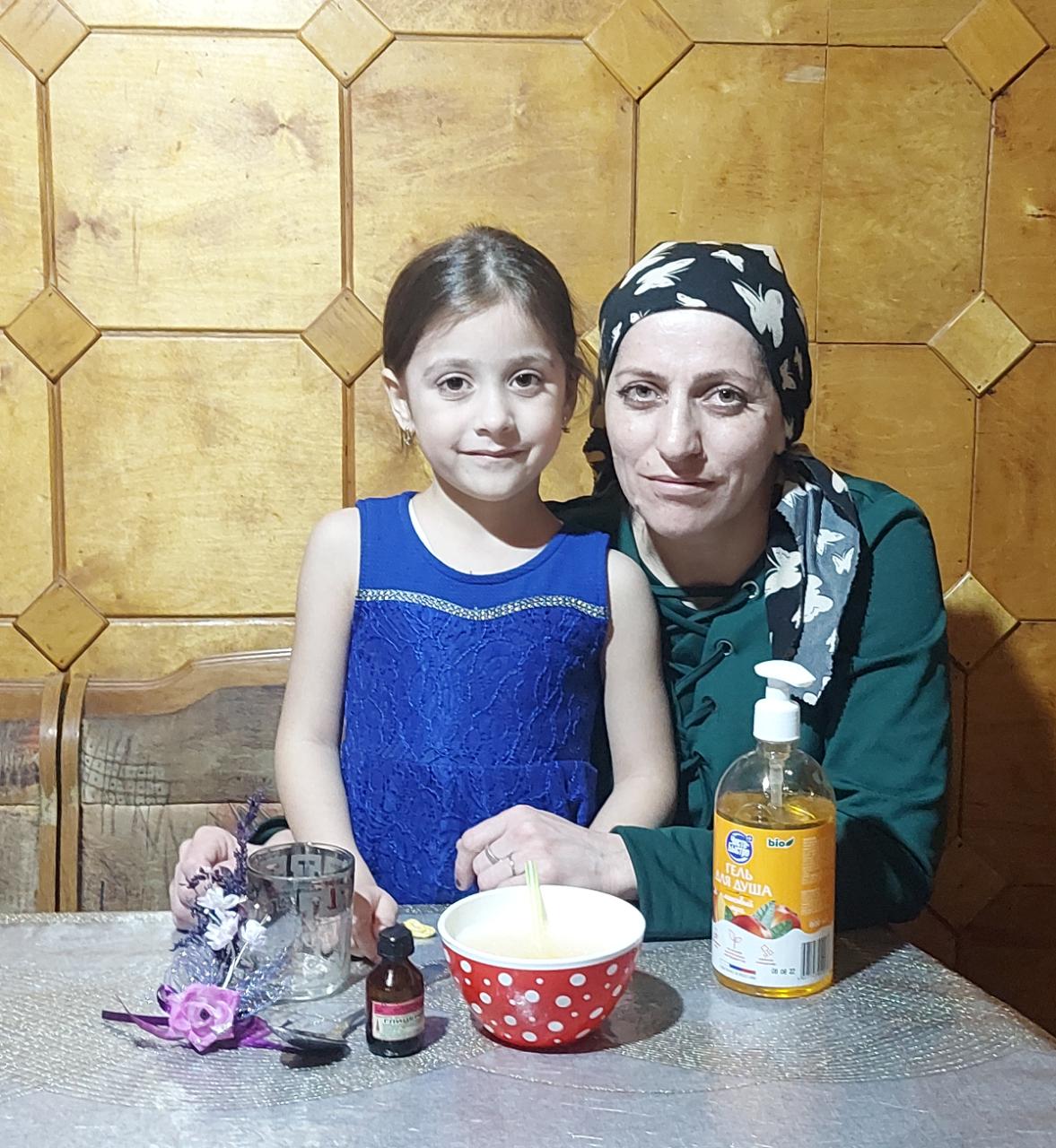 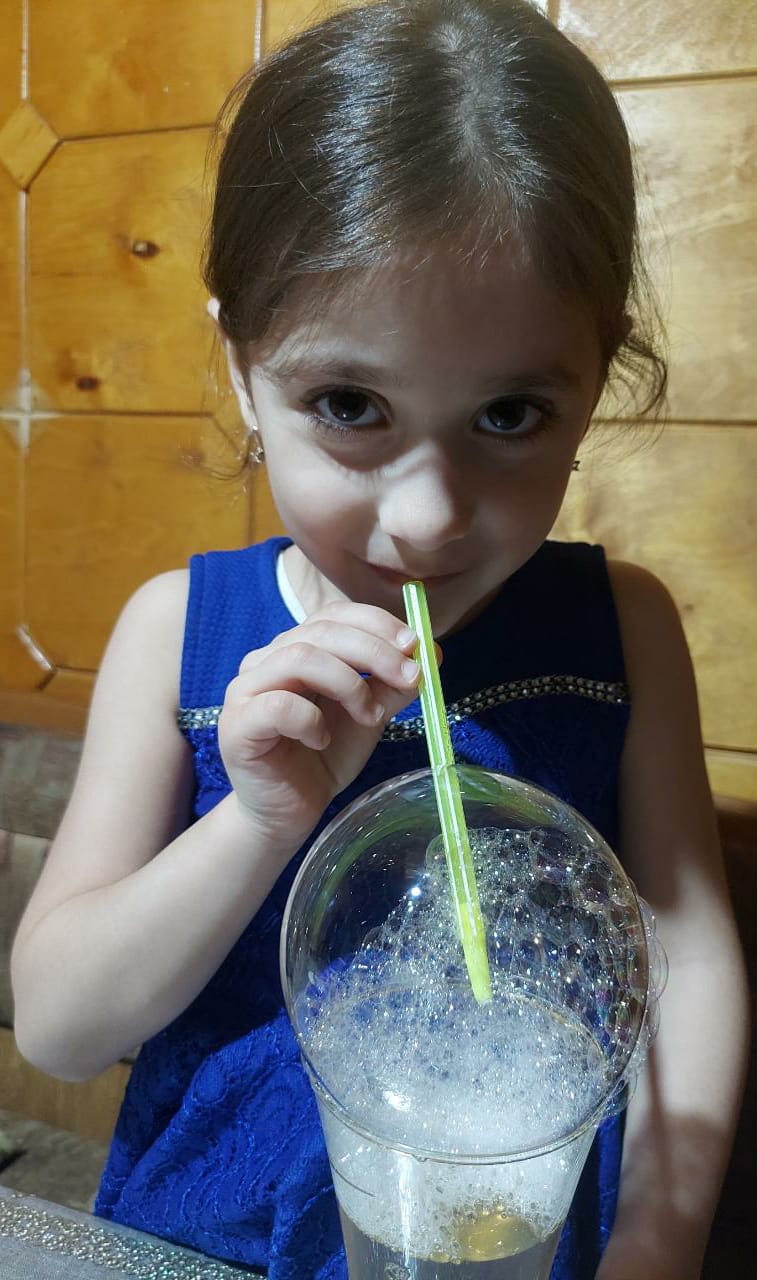 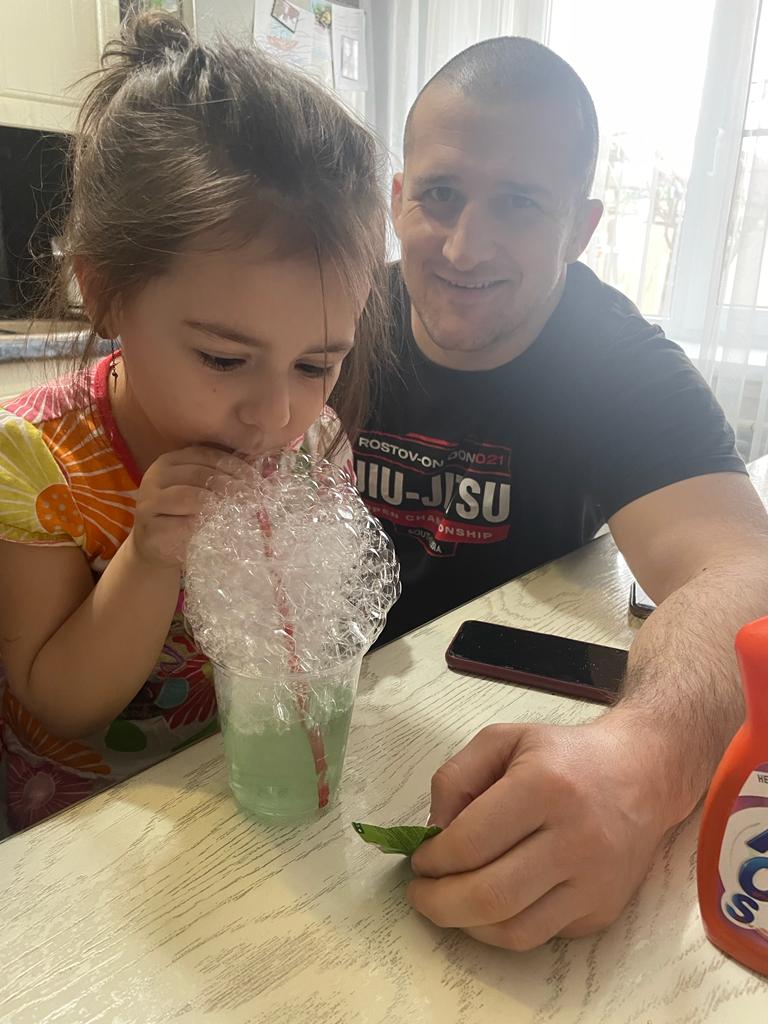 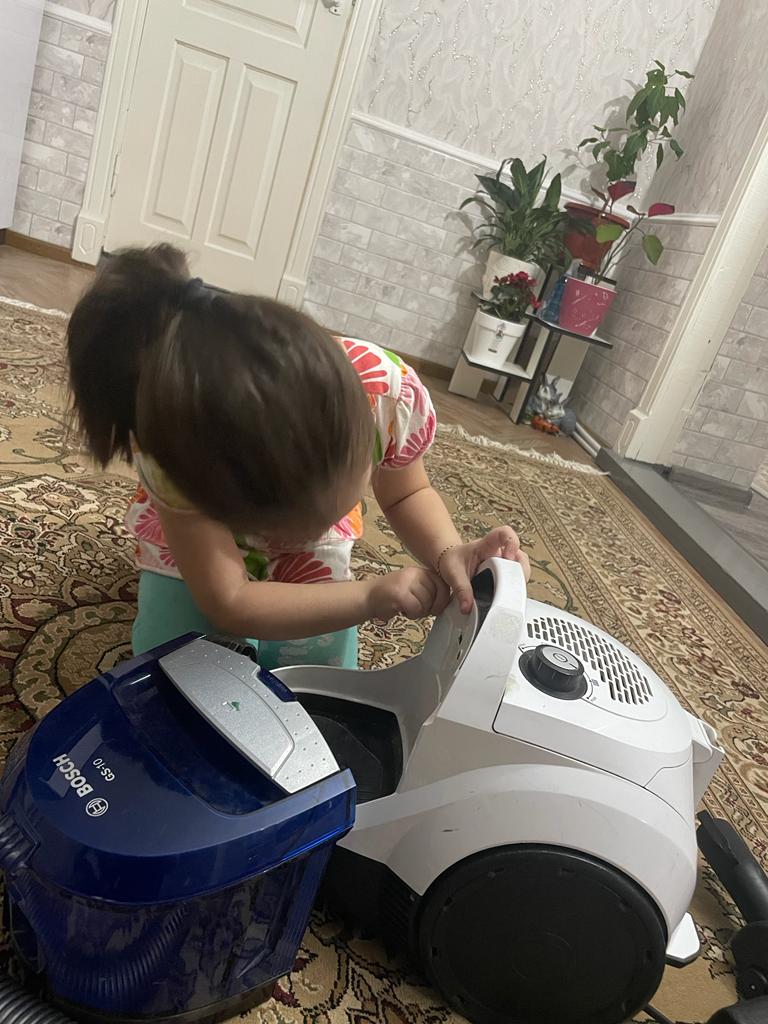 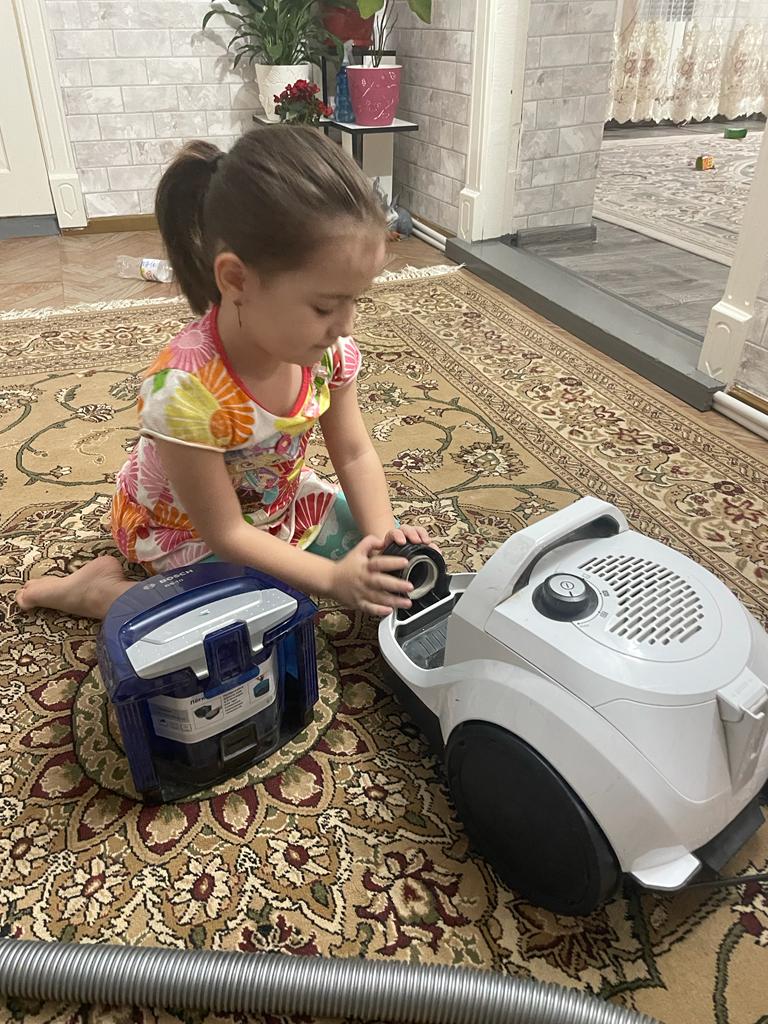 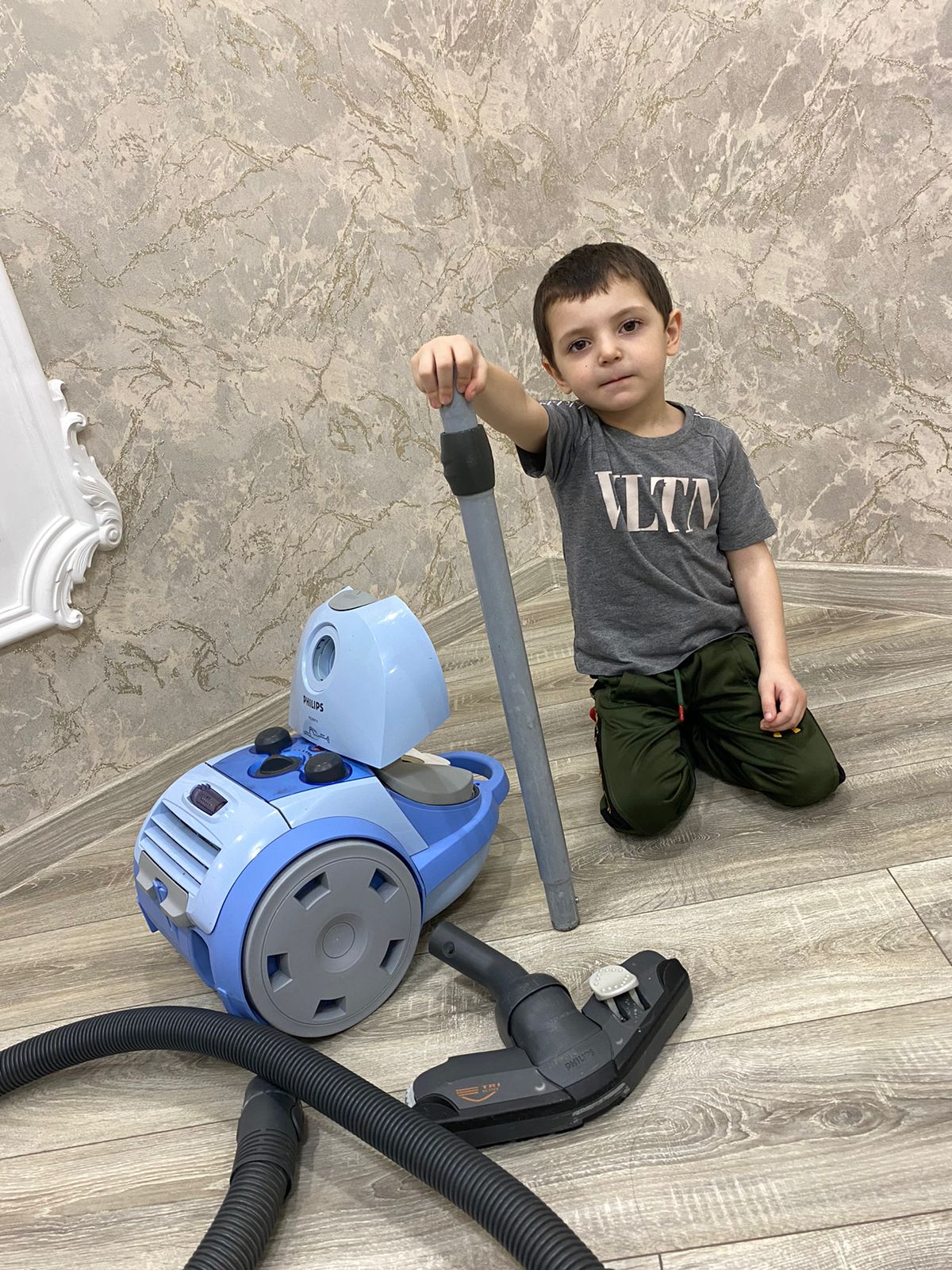 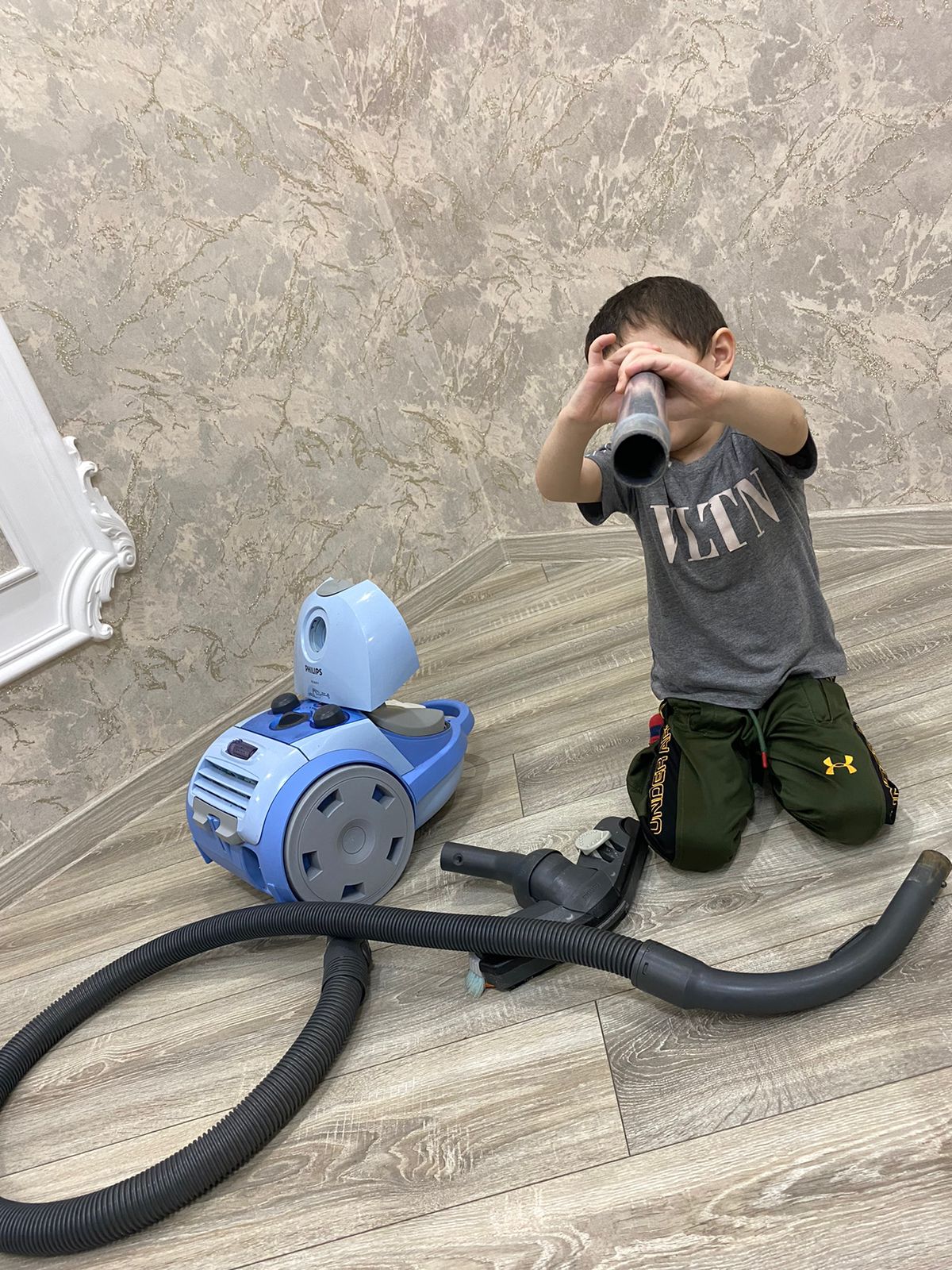 Нужно учить так, чтобы люди насколько это возможно приобретали знания не из книг, но из неба и земли, из дубов и буков, то есть знали и изучали самые вещи, а не чужие свидетельства о вещах.
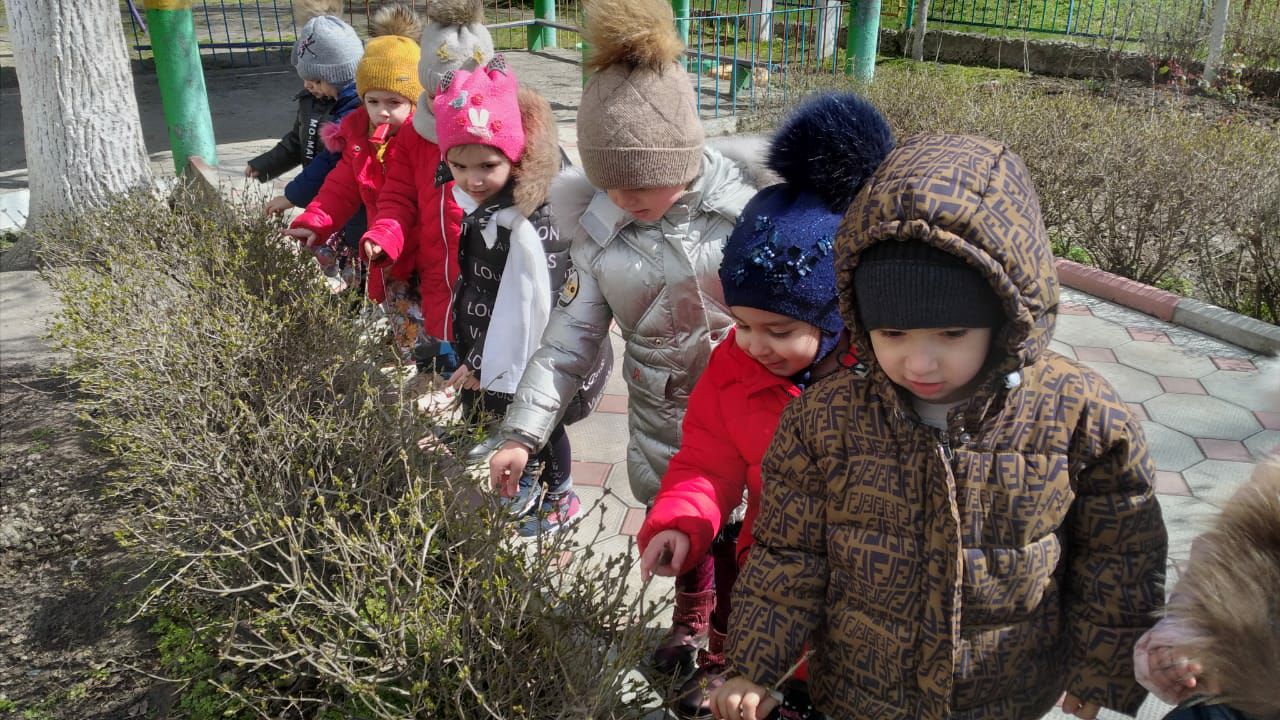 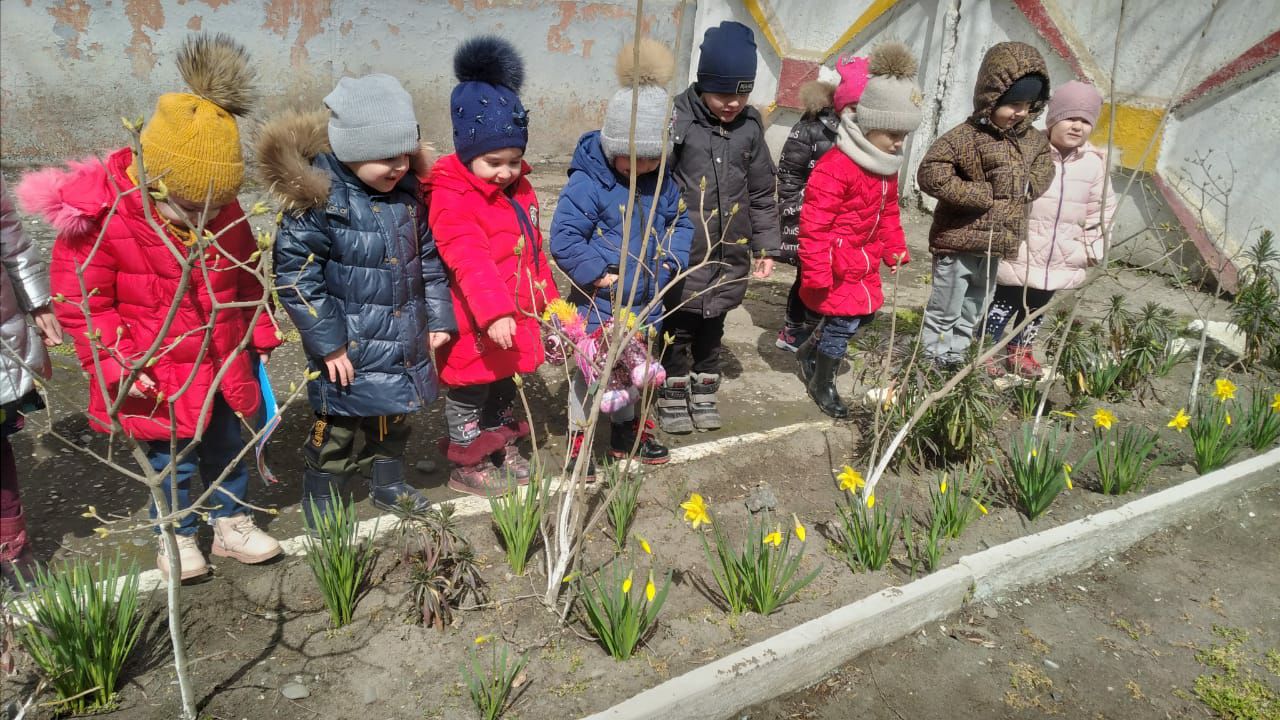 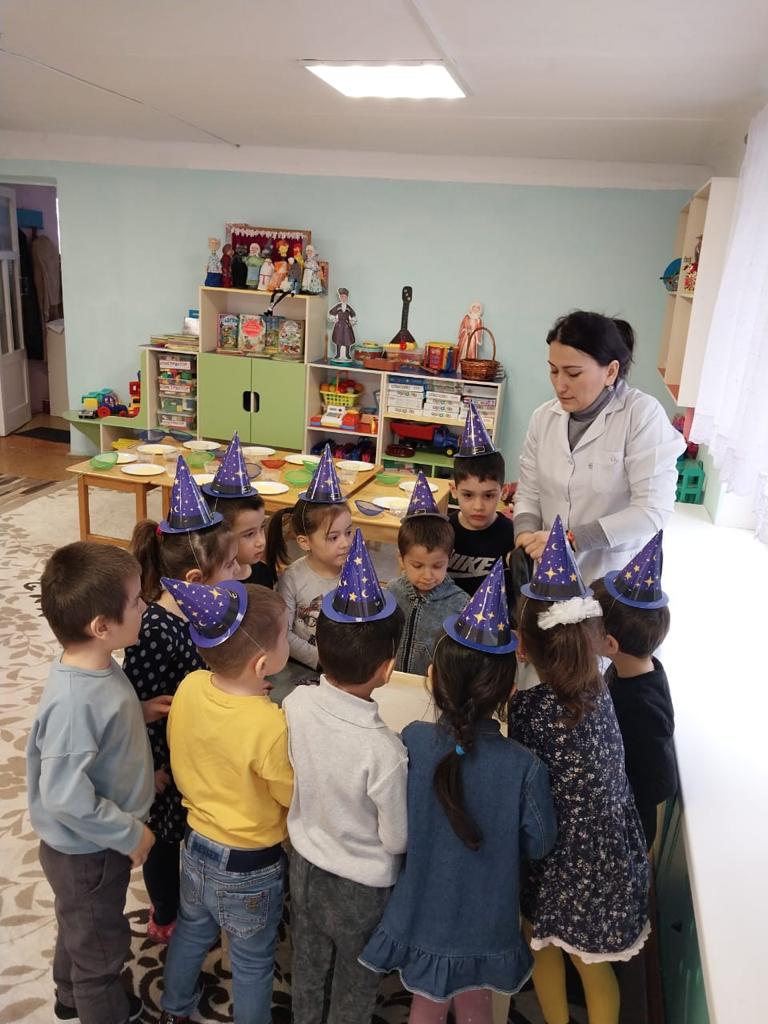 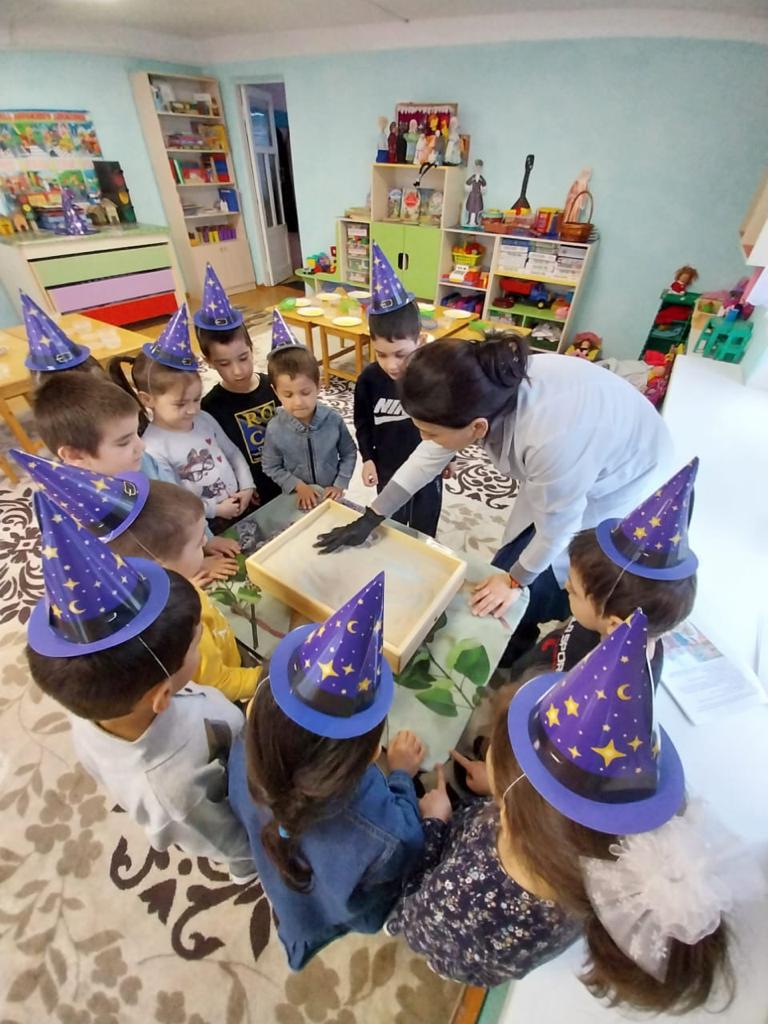 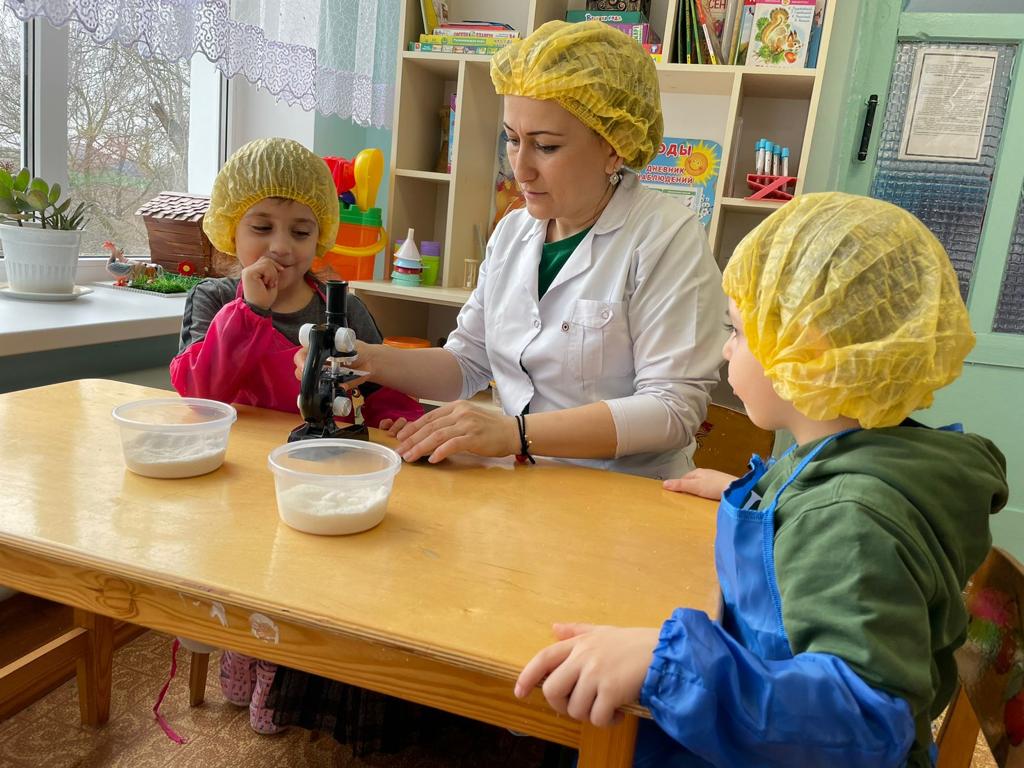 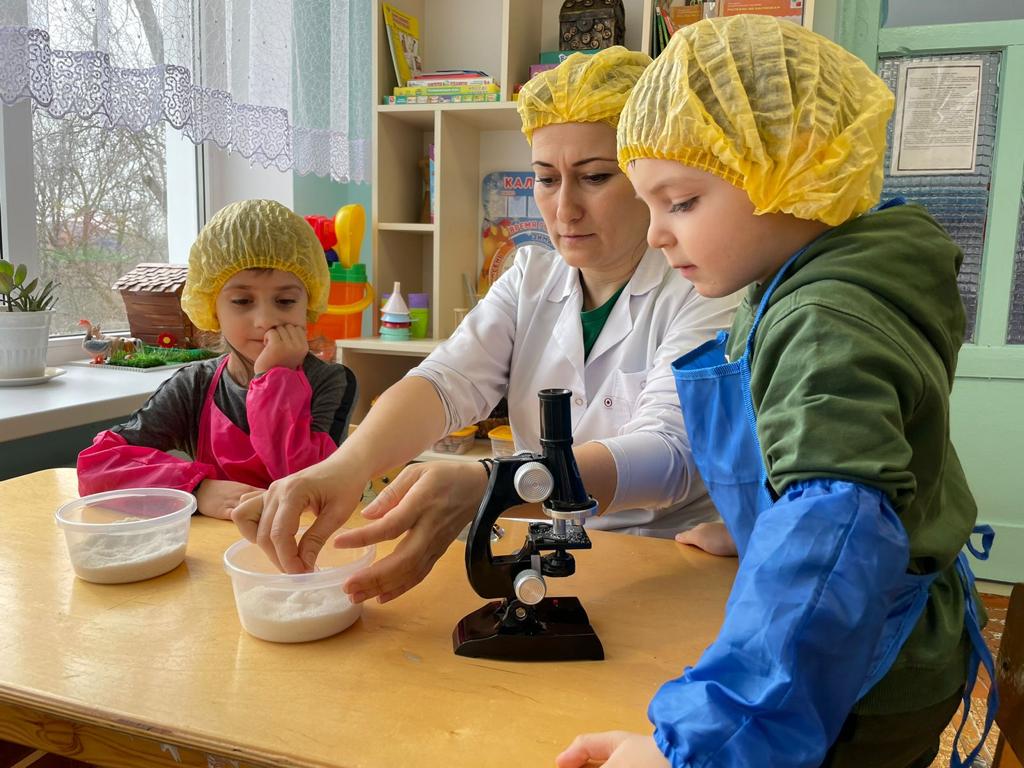 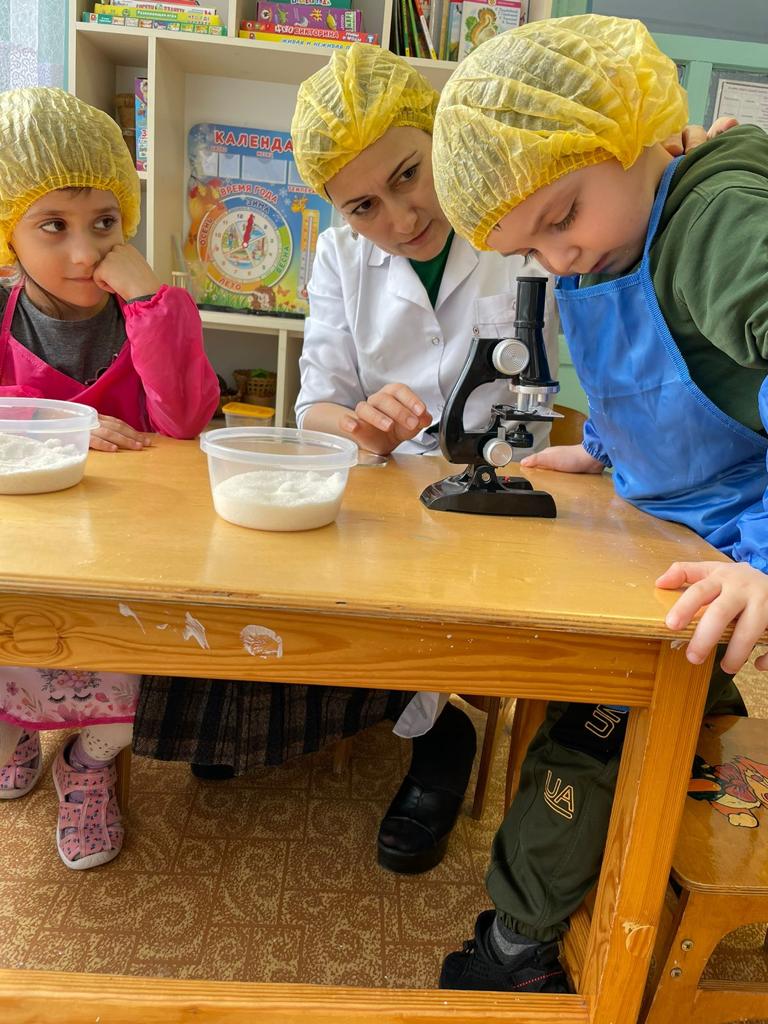 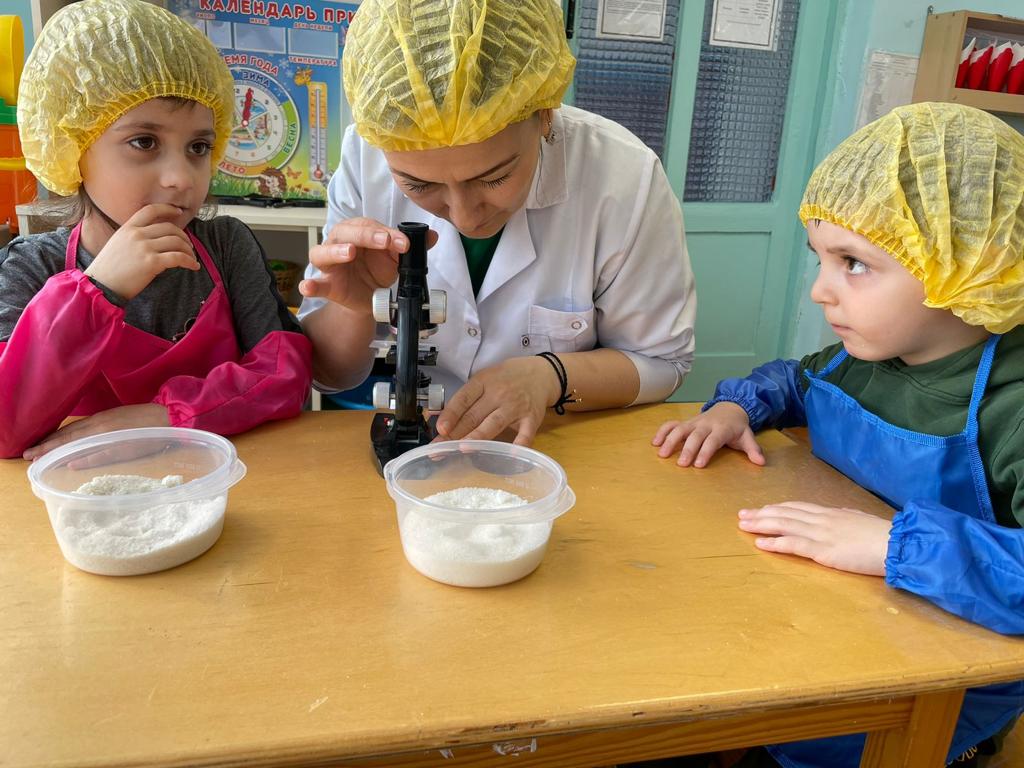 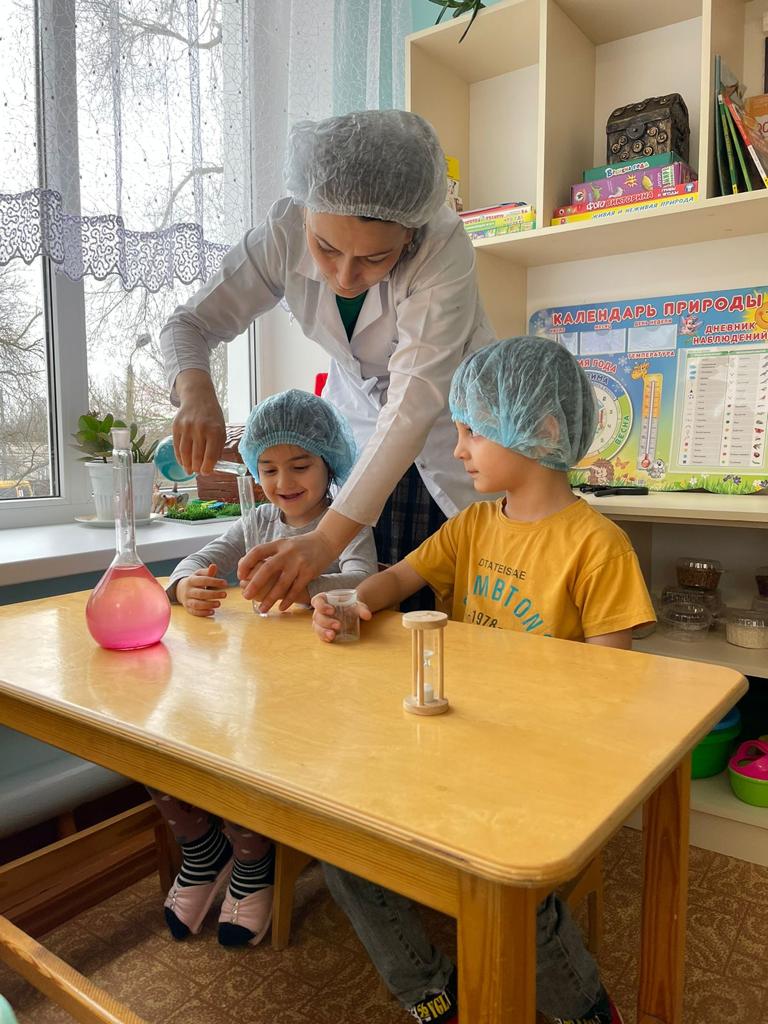 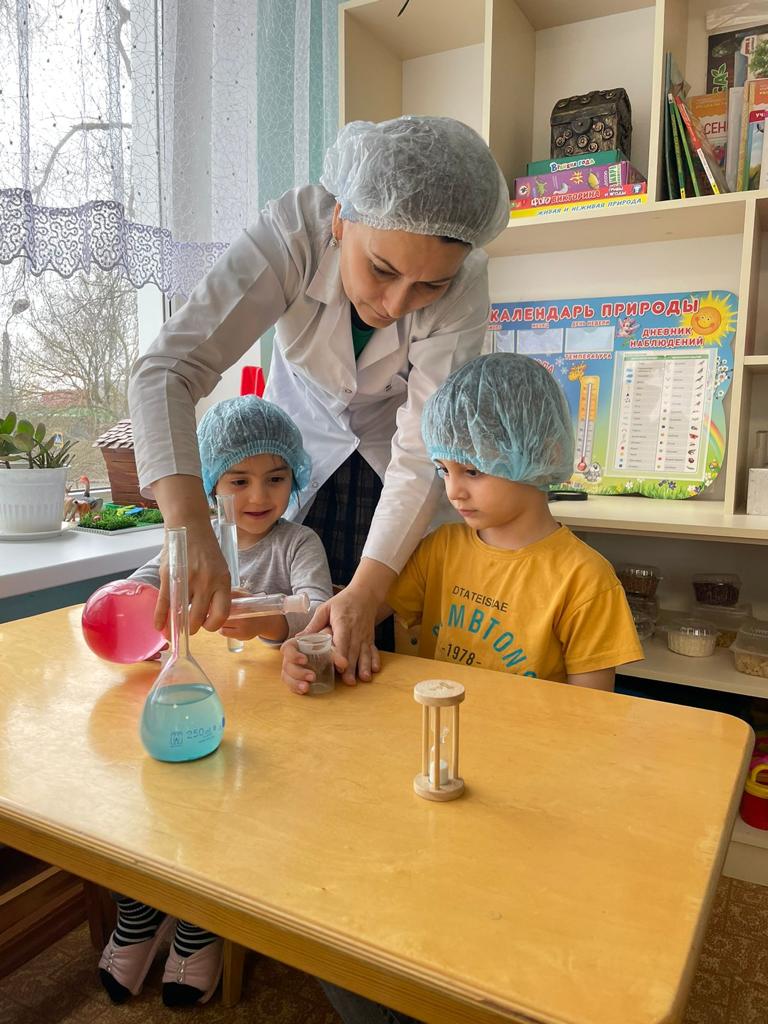 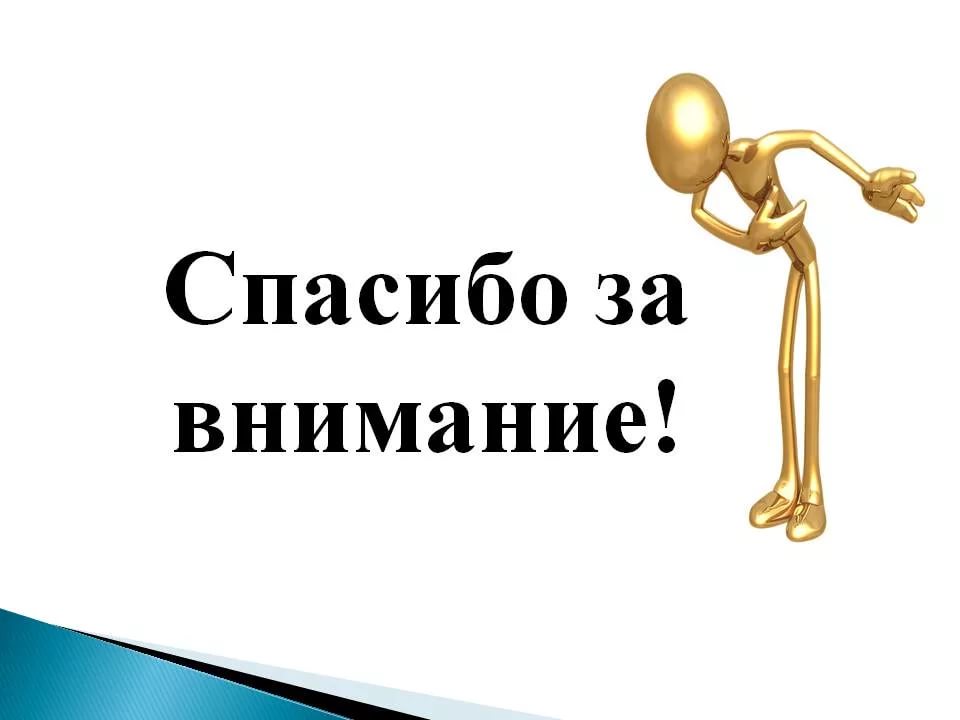